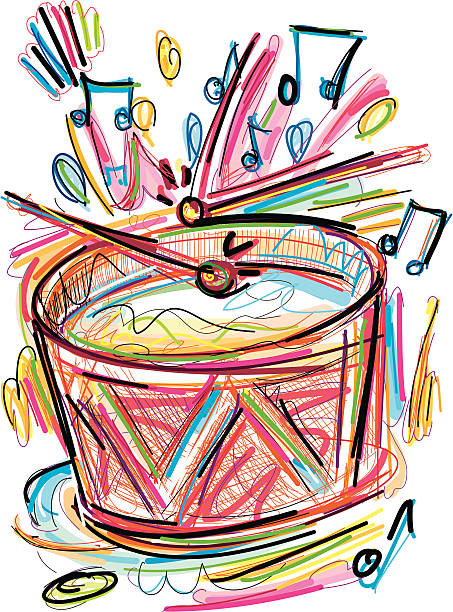 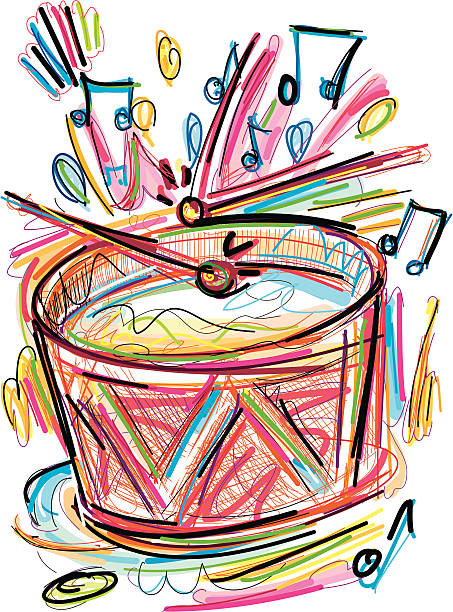 PERCUSSIONI al RITMO di EUCLIDE
Antonella Falini
Contenuti
Introduzione
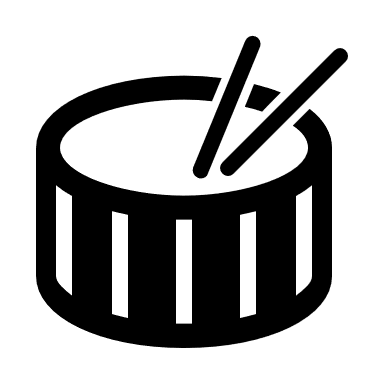 L’ Algoritmo di Euclide
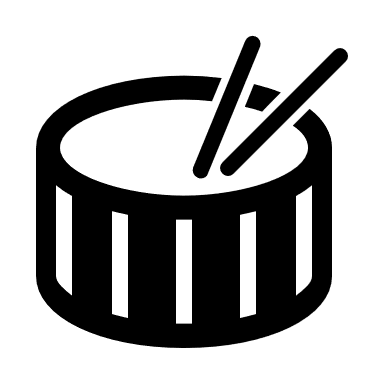 Ritmo di Euclide
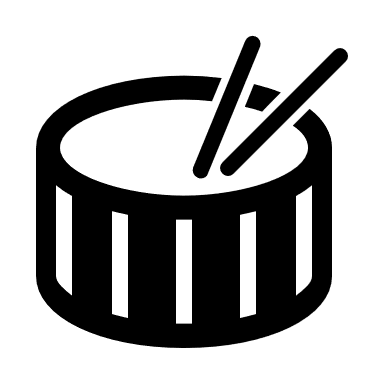 Generatore di ritmi euclidei
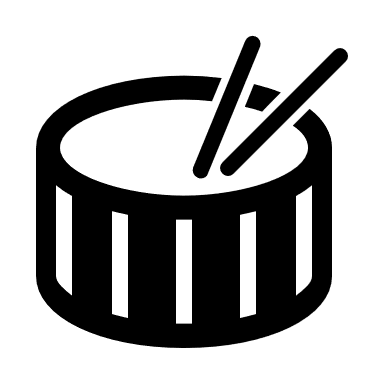 Esempi
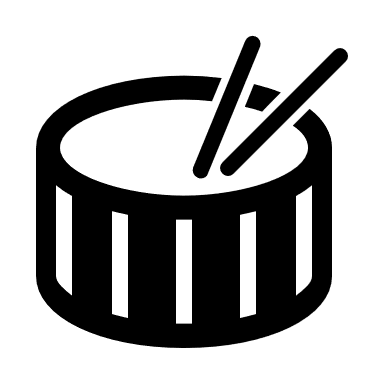 Conclusioni
Introduzione
‘’C’è musica dovunque ci sia un ritmo, come c’è vita dovunque ci sia un battito‘’ 
 Igor’ F. Stravinskij
      
        Ritmo: Il succedersi ordinato nel tempo di forme di movimento.  Tale successione può   
                      essere percepita dall’orecchio  per esempio con alternanza di suoni e di pause.
        Come possiamo generare un ritmo?
                 
       Per esempio utilizzando degli strumenti a percussione:
            La parola “percussioni” deriva dal verbo latino percussio che significa “battere”,  
            “percuotere”, in senso musicale.  Quindi, tutti gli strumenti musicali che vengono
            “battuti” rientrano in questa categoria.
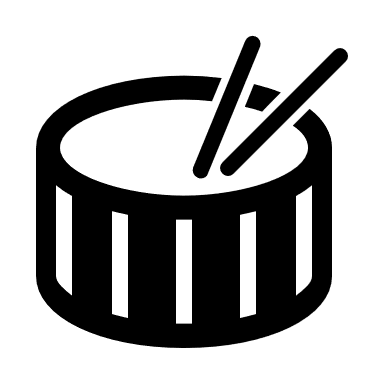 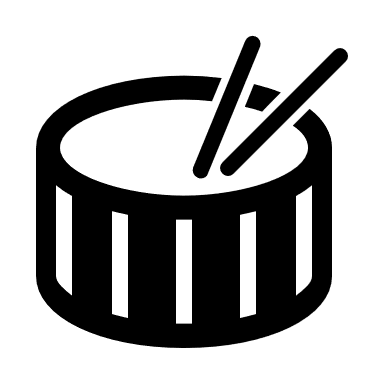 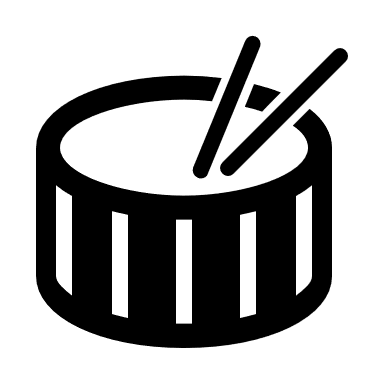 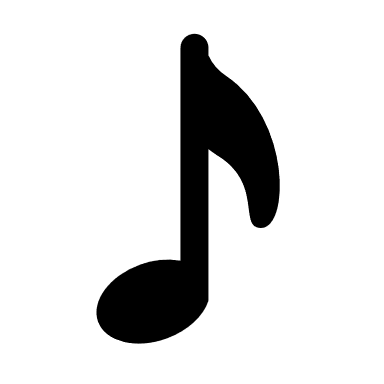 Contenuti
Introduzione
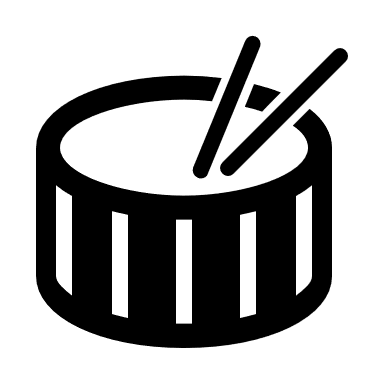 L’ Algoritmo di Euclide
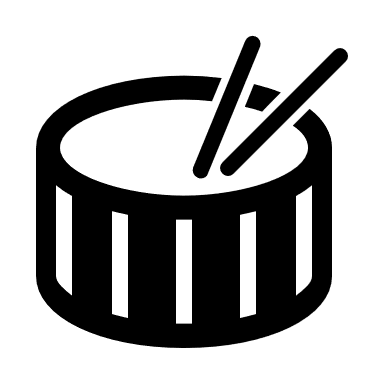 Ritmo di Euclide
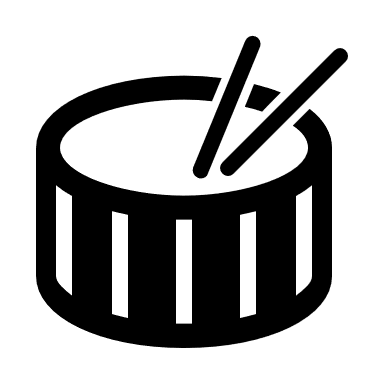 Generatore di ritmi euclidei
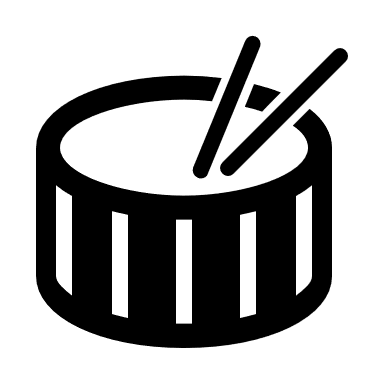 Esempi
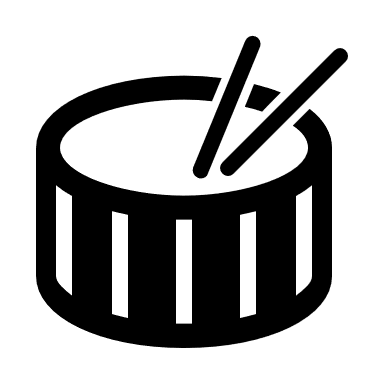 Conclusioni
L'Algoritmo di Euclide
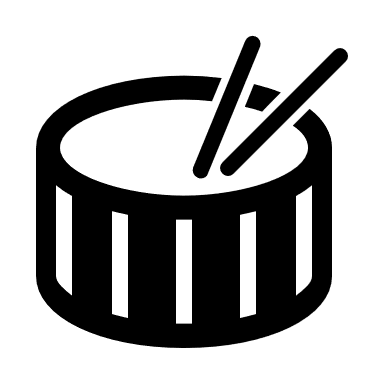 Algoritmo: una sequenza ordinata di un numero finito di istruzioni non ambigue.

             L’ algoritmo di Euclide viene introdotto negli Elementi (300 a.C.) ed è utilizzato   
             per calcolare il massimo comun divisore (MCD) fra due numeri interi.
                     L'idea di base è: il MCD fra due numeri a e b (per esempio a>b) non cambia se 
                     al numero più grande a si sostituisce la differenza a-b.
                     Nella versione originale si utilizzano differenze successive per ridurre i due   
                     numeri  iniziali finché non si arriva a due numeri uguali.
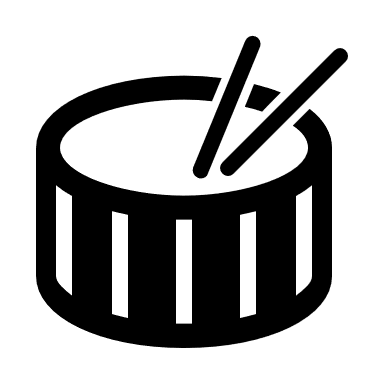 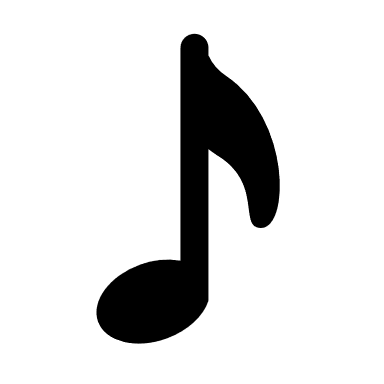 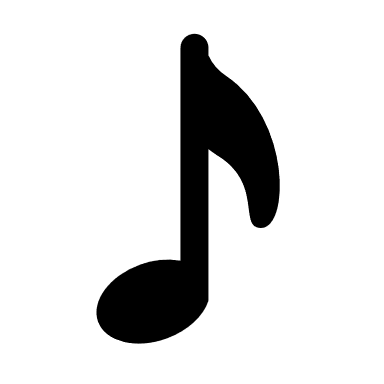 L'Algoritmo di Euclide
Consideriamo i numeri a= 147  e b = 105. Qual è il MCD(a,b)?
                                              147                                105
L'Algoritmo di Euclide
Consideriamo i numeri a= 147  e b = 105. Qual è il MCD(a,b)?
                                              147                                105
                                       147 – 105 = 42
L'Algoritmo di Euclide
Consideriamo i numeri a= 147  e b = 105. Qual è il MCD(a,b)?
                                              147                                105
                                       147 – 105 = 42 
                                                42                                 105
L'Algoritmo di Euclide
Consideriamo i numeri a= 147  e b = 105. Qual è il MCD(a,b)?
                                              147                                105
                                       147 – 105 = 42 
                                                42                                 105
                                                                               105 – 42 = 63
L'Algoritmo di Euclide
Consideriamo i numeri a= 147  e b = 105. Qual è il MCD(a,b)?
                                              147                                105
                                       147 – 105 = 42 
                                                42                                 105
                                                                               105 – 42 = 63
                                                42                                   63
L'Algoritmo di Euclide
Consideriamo i numeri a= 147  e b = 105. Qual è il MCD(a,b)?
                                              147                                105
                                       147 – 105 = 42 
                                                42                                 105
                                                                               105 – 42 = 63
                                                42                                   63
                                                                                 63 – 42 = 21
L'Algoritmo di Euclide
Consideriamo i numeri a= 147  e b = 105. Qual è il MCD(a,b)?
                                              147                                105
                                       147 – 105 = 42 
                                                42                                 105
                                                                               105 – 42 = 63
                                                42                                   63
                                                                                 63 – 42 = 21
                                                42                                    21
L'Algoritmo di Euclide
Consideriamo i numeri a= 147  e b = 105. Qual è il MCD(a,b)?
                                              147                                105
                                       147 – 105 = 42 
                                                42                                 105
                                                                               105 – 42 = 63
                                                42                                   63
                                                                                 63 – 42 = 21
                                                42                                    21
                                           42 – 21 = 21
L'Algoritmo di Euclide
Consideriamo i numeri a= 147  e b = 105. Qual è il MCD(a,b)?
                                              147                                105
                                       147 – 105 = 42 
                                                42                                 105
                                                                               105 – 42 = 63
                                                42                                   63
                                                                                 63 – 42 = 21
                                                42                                    21
                                           42 – 21 = 21
                                                
                                                           21                     21
Contenuti
Introduzione
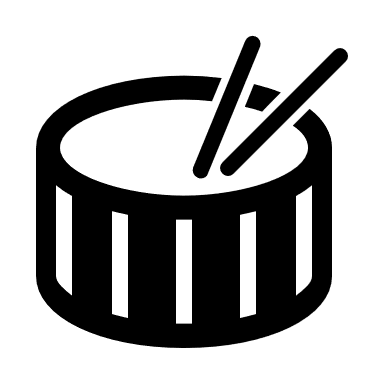 L’ Algoritmo di Euclide
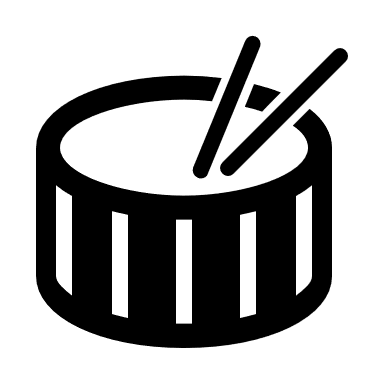 Ritmo di Euclide
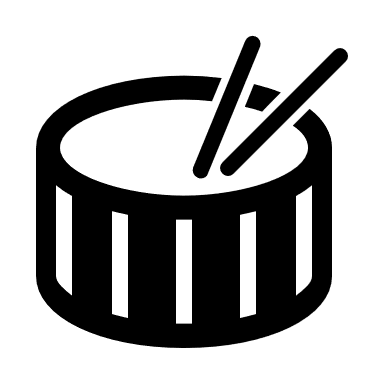 Generatore di ritmi euclidei
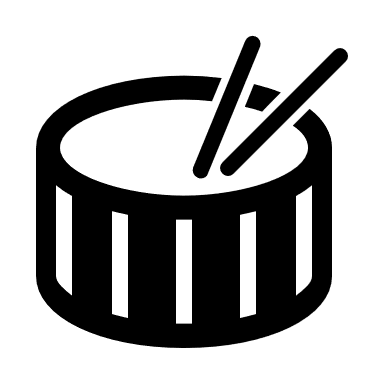 Esempi
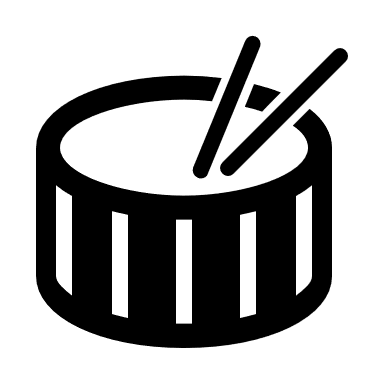 Conclusioni
Ritmo di Euclide
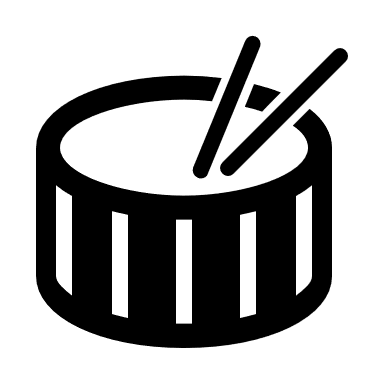 Data una sequenza lunga n vogliamo generare k suoni che siano il più possibile equispaziati. 
In questa sequenza, assegniamo valore 1 ai suoni e valore 0 ai silenzi.
Prendiamo per esempio n= 8 e k = 3. 
[1] [1] [1] [0] [0] [0] [0] [0]                       8 = 3 + 5
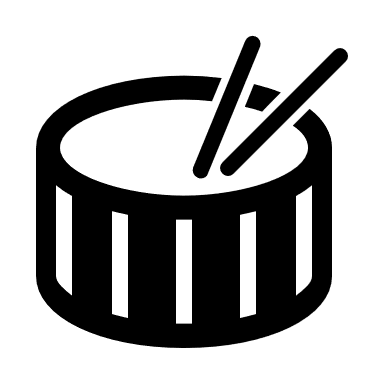 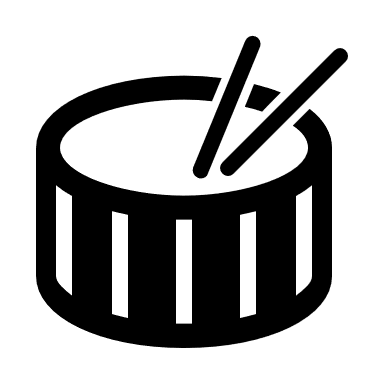 Ritmo di Euclide
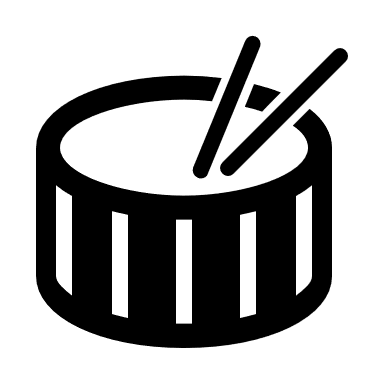 Data una sequenza lunga n vogliamo generare k suoni che siano il più possibile equispaziati. 
In questa sequenza, assegniamo valore 1 ai suoni e valore 0 ai silenzi.
Prendiamo per esempio n= 8 e k = 3. 
[1] [1] [1] [0] [0] [0] [0] [0]                       8 = 3 + 5
[10] [10] [10] [0] [0]                                  5 = 3 + 2
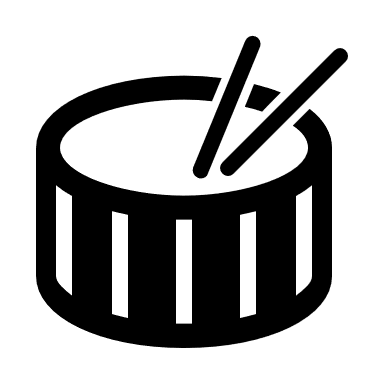 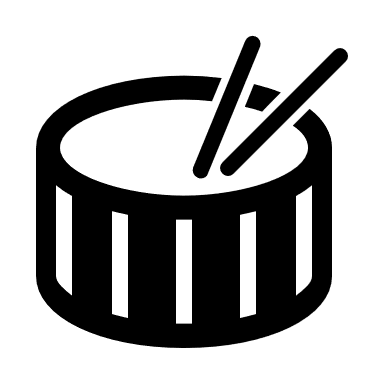 Ritmo di Euclide
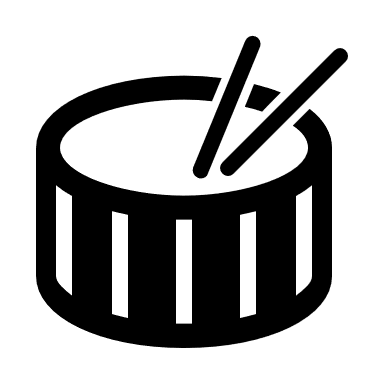 Data una sequenza lunga n vogliamo generare k suoni che siano il più possibile equispaziati. 
In questa sequenza, assegniamo valore 1 ai suoni e valore 0 ai silenzi.
Prendiamo per esempio n= 8 e k = 3. 
[1] [1] [1] [0] [0] [0] [0] [0]                       8 = 3 + 5
[10] [10] [10] [0] [0]                                  5 = 3 + 2
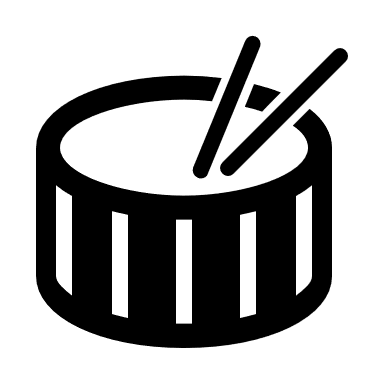 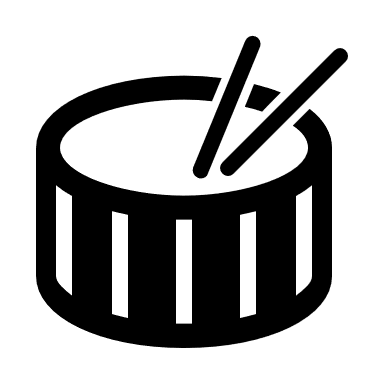 2
3
Ritmo di Euclide
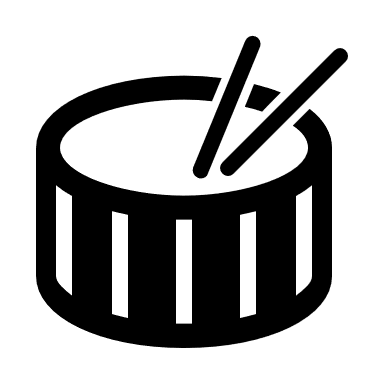 Data una sequenza lunga n vogliamo generare k suoni che siano il più possibile equispaziati. 
In questa sequenza, assegniamo valore 1 ai suoni e valore 0 ai silenzi.
Prendiamo per esempio n= 8 e k = 3. 
[1] [1] [1] [0] [0] [0] [0] [0]                       8 = 3 + 5
[10] [10] [10] [0] [0]                                  5 = 3 + 2

[100] [100] [10]                                         3 = 2 + 1
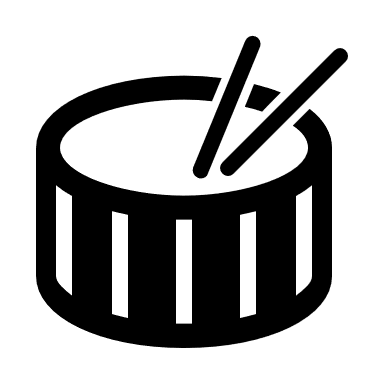 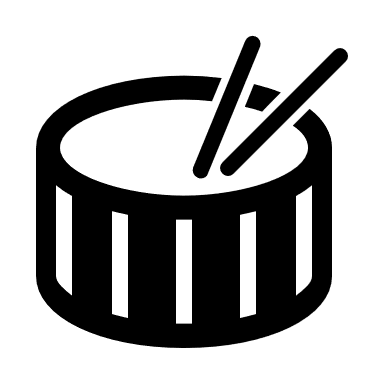 2
3
Ritmo di Euclide
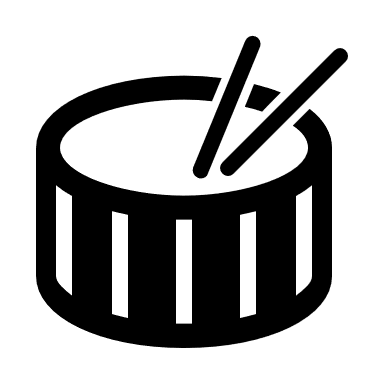 Data una sequenza lunga n vogliamo generare k suoni che siano il più possibile equispaziati. 
In questa sequenza, assegniamo valore 1 ai suoni e valore 0 ai silenzi.
Prendiamo per esempio n= 8 e k = 3. 
[1] [1] [1] [0] [0] [0] [0] [0]                       8 = 3 + 5
[10] [10] [10] [0] [0]                                  5 = 3 + 2

[100] [100] [10]                                         3 = 2 + 1
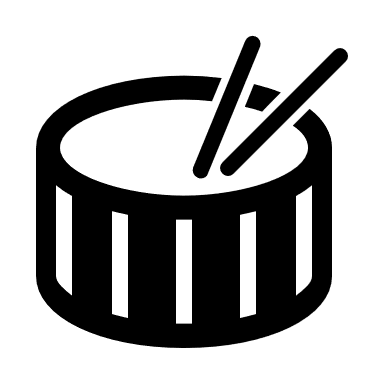 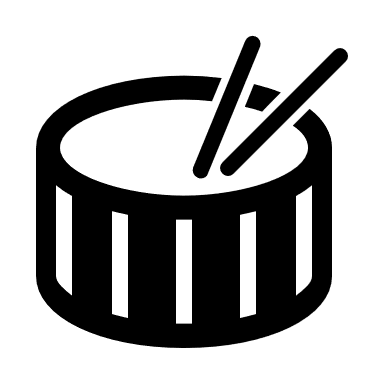 2
3
1
2
Ritmo di Euclide
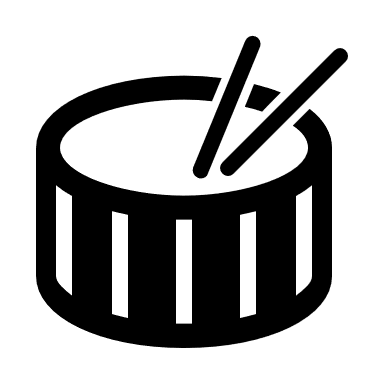 Data una sequenza lunga n vogliamo generare k suoni che siano il più possibile equispaziati. 
In questa sequenza, assegniamo valore 1 ai suoni e valore 0 ai silenzi.
Prendiamo per esempio n= 8 e k = 3. 
[1] [1] [1] [0] [0] [0] [0] [0]                       8 = 3 + 5
[10] [10] [10] [0] [0]                                  5 = 3 + 2

[100] [100] [10]                                         3 = 2 + 1

[10010][100]                                              2 = 1 + 1
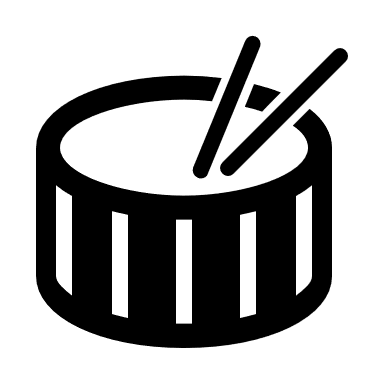 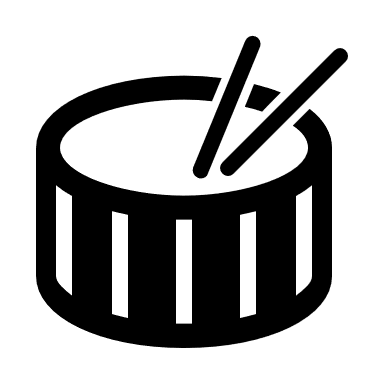 2
3
1
2
Ritmo di Euclide
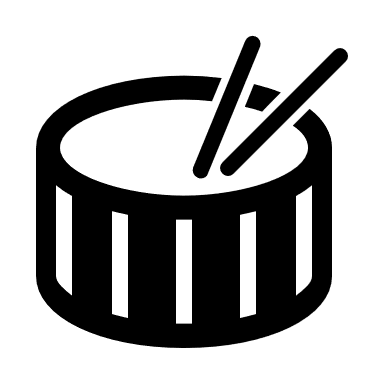 Data una sequenza lunga n vogliamo generare k suoni che siano il più possibile equispaziati. 
In questa sequenza, assegniamo valore 1 ai suoni e valore 0 ai silenzi.
Prendiamo per esempio n= 8 e k = 3. 
[1] [1] [1] [0] [0] [0] [0] [0]                       8 = 3 + 5
[10] [10] [10] [0] [0]                                  5 = 3 + 2

[100] [100] [10]                                         3 = 2 + 1
                                                                                              Nella pratica questo ultimo passaggio
[10010][100]                                              2 = 1 + 1       è uguale al penultimo: le due 
                                                                                              sequenze sono uguali a meno di
                                                                                               una rotazione.
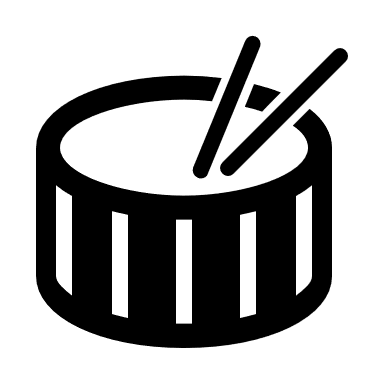 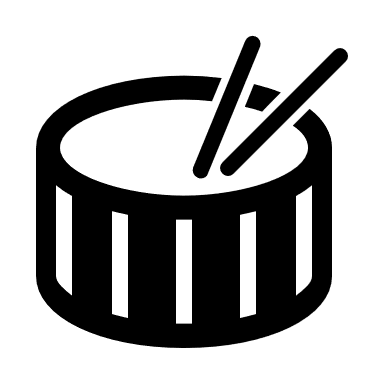 2
3
1
2
1
1
Ritmo di Euclide
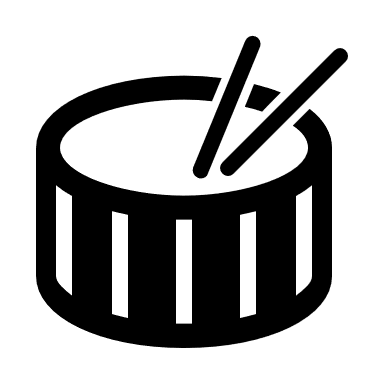 Utilizziamo una rappresentazione geometrica:
Distribuiamo in modo circolare la sequenza dei valori ottenuti;
Coloriamo di nero là dove c’è un suono
Lasciamo invece un cerchio bianco là dove c’è un silenzio.








Quello rappresentato è il famoso tresillo cubano.
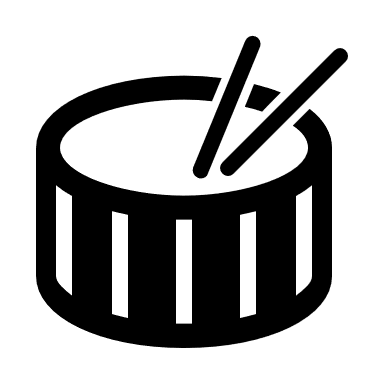 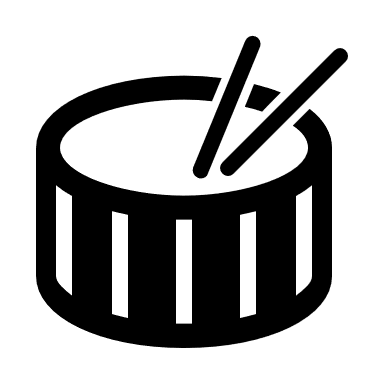 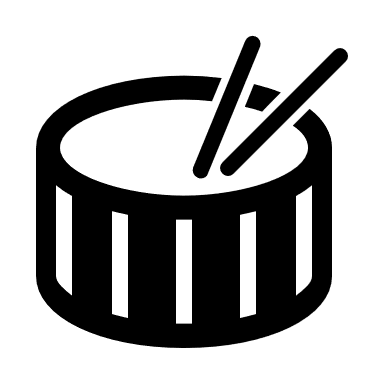 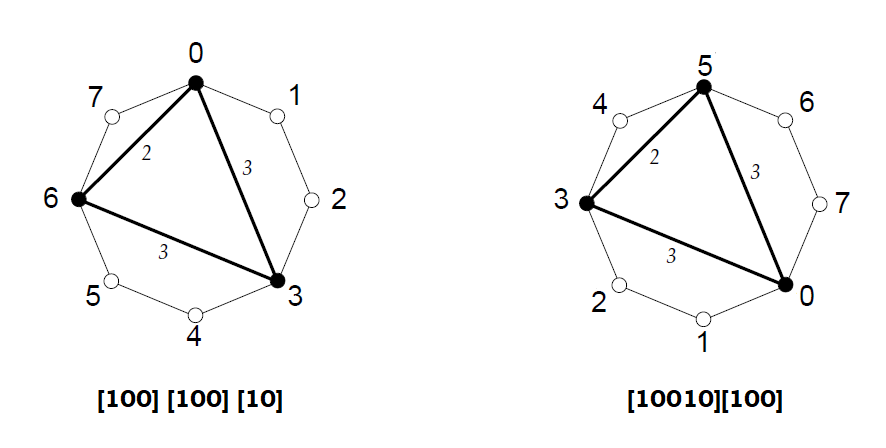 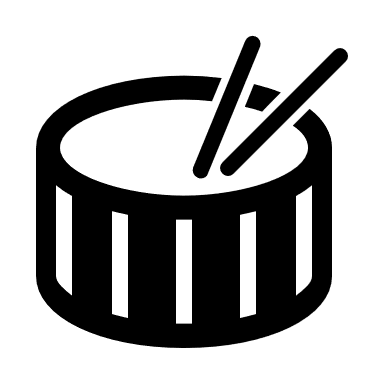 Contenuti
Introduzione
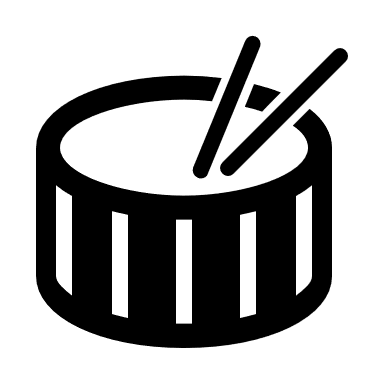 L’ Algoritmo di Euclide
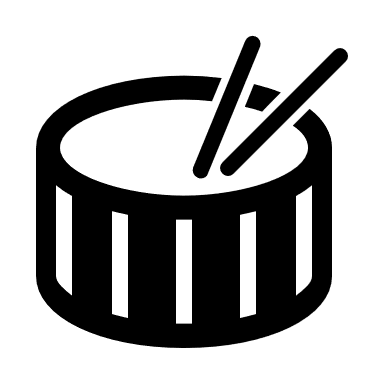 Ritmo di Euclide
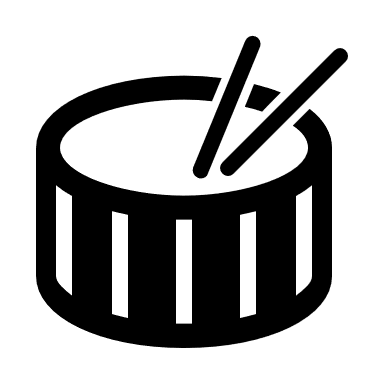 Generatore di ritmi euclidei
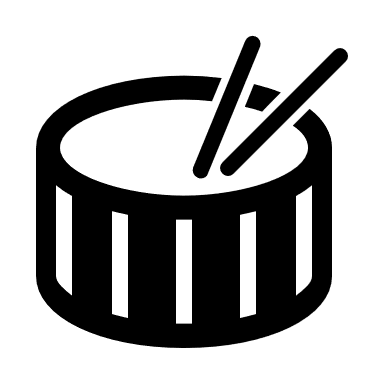 Esempi
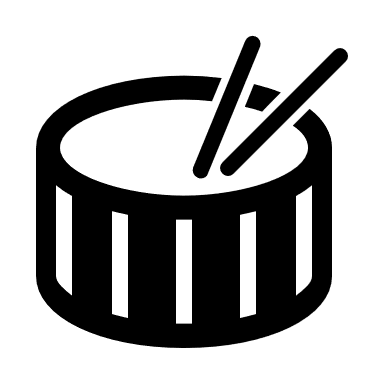 Conclusioni
Generatore di ritmi euclidei
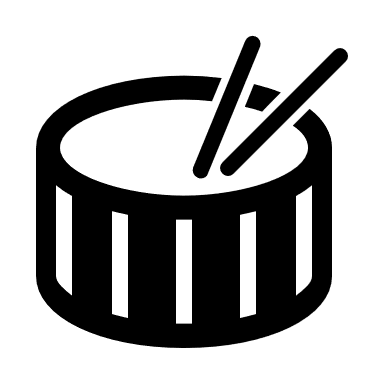 Utilizziamo il seguente generatore di ritmi : http://www.groovemechanics.com/euclid/
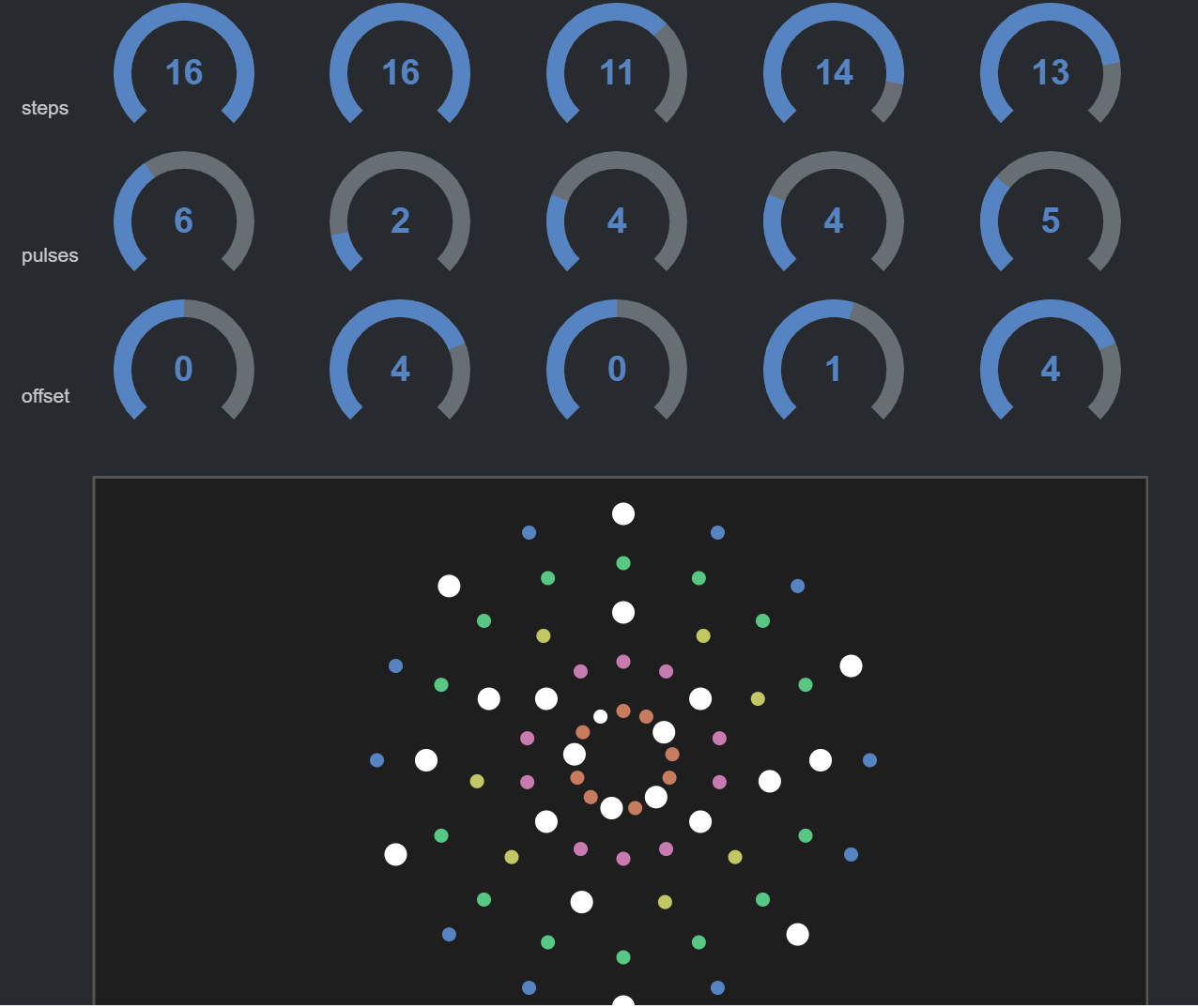 Generatore di ritmi euclidei
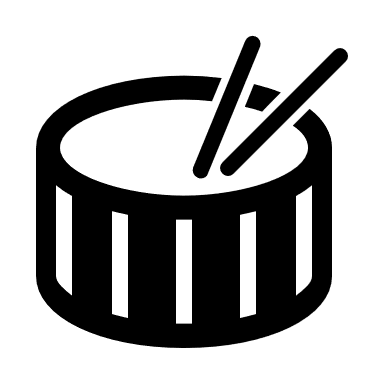 Osserviamo la parte superiore:
Ogni colonna corrisponde ad uno strumento
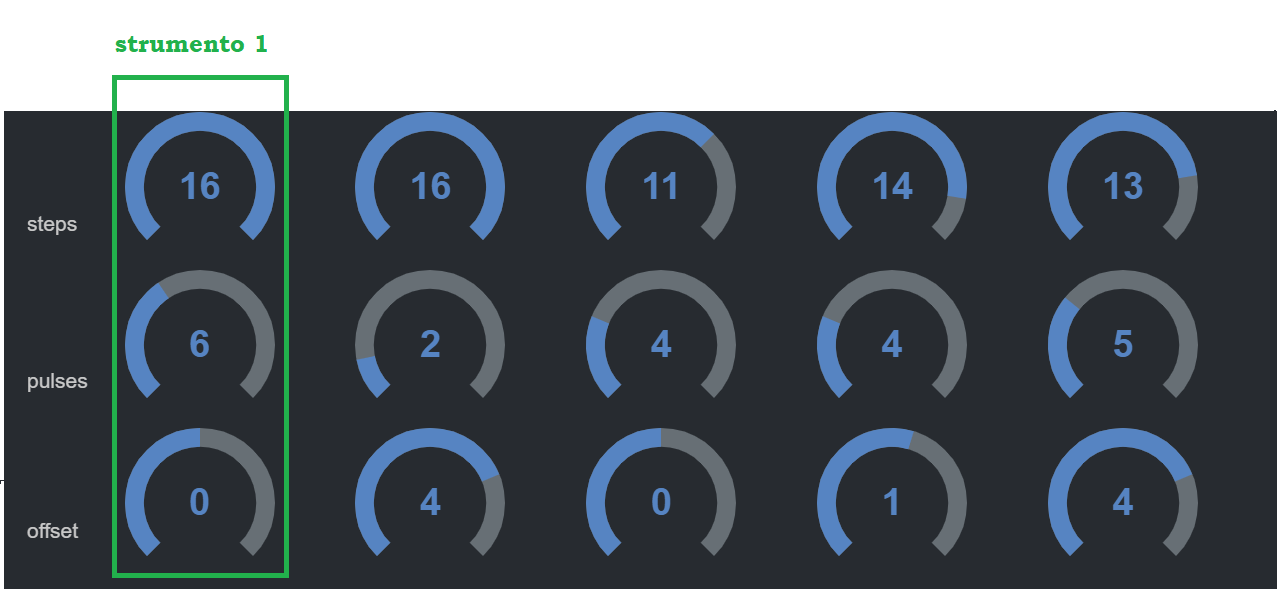 Generatore di ritmi euclidei
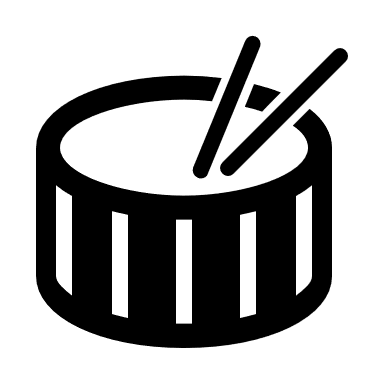 Osserviamo la parte superiore:
Ogni colonna corrisponde ad uno strumento
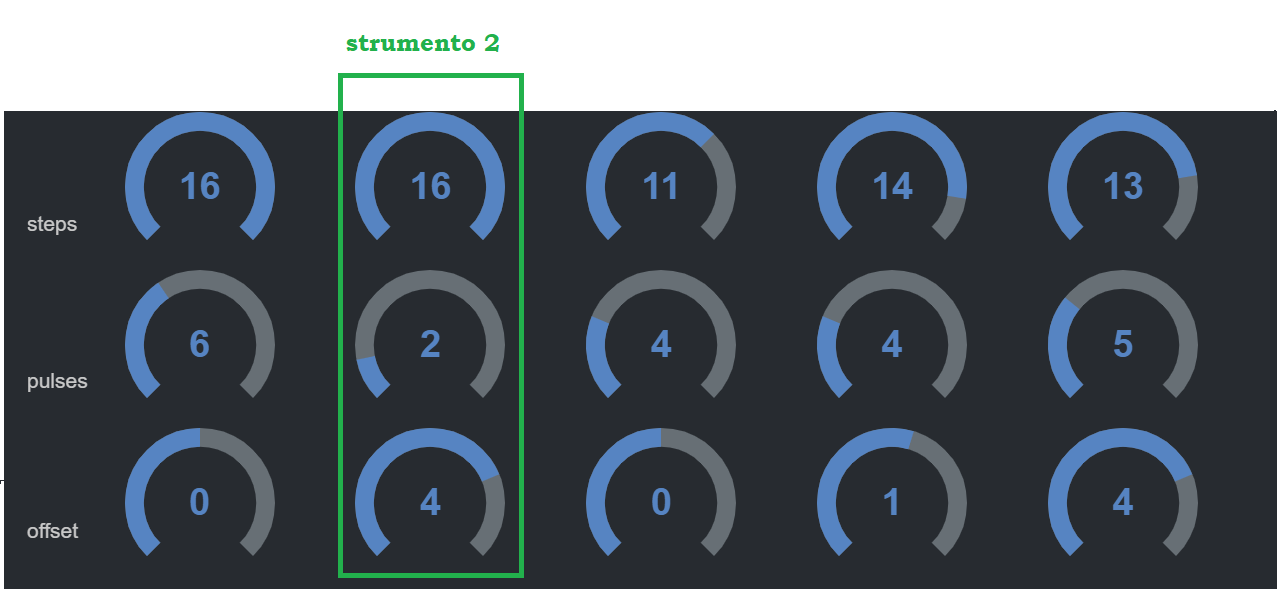 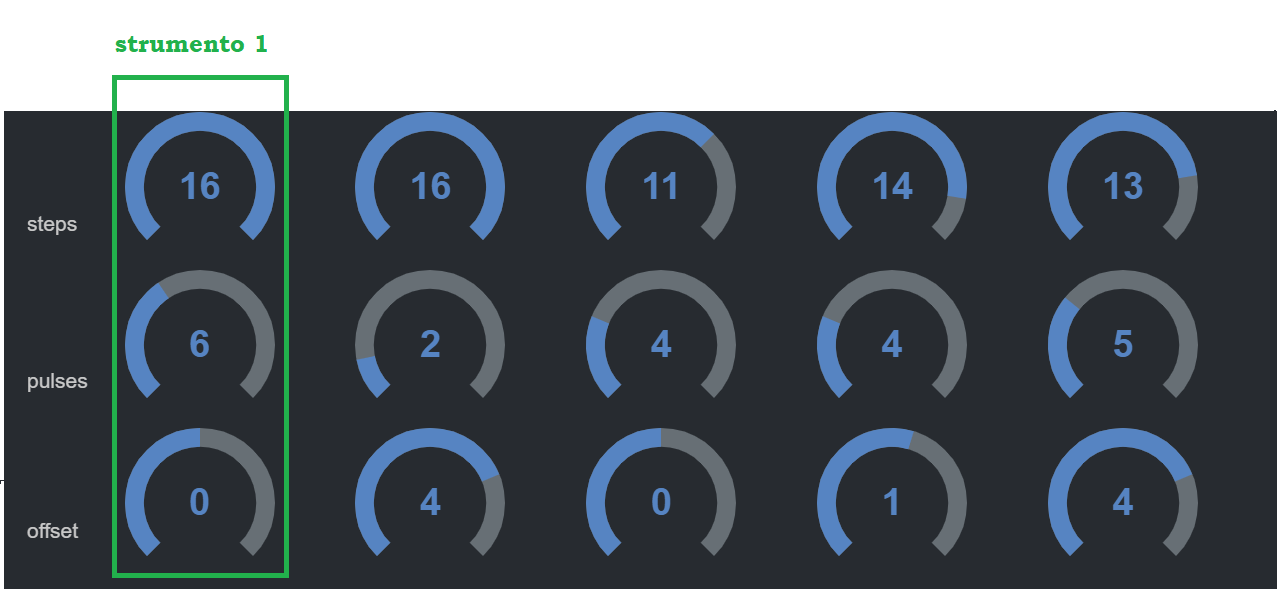 Generatore di ritmi euclidei
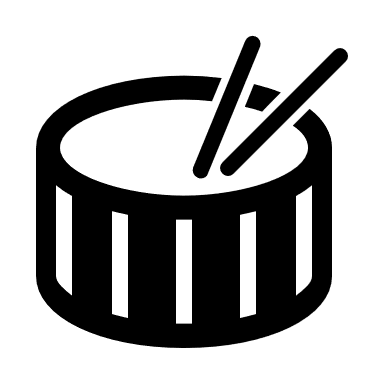 Osserviamo la parte superiore:
Ogni colonna corrisponde ad uno strumento
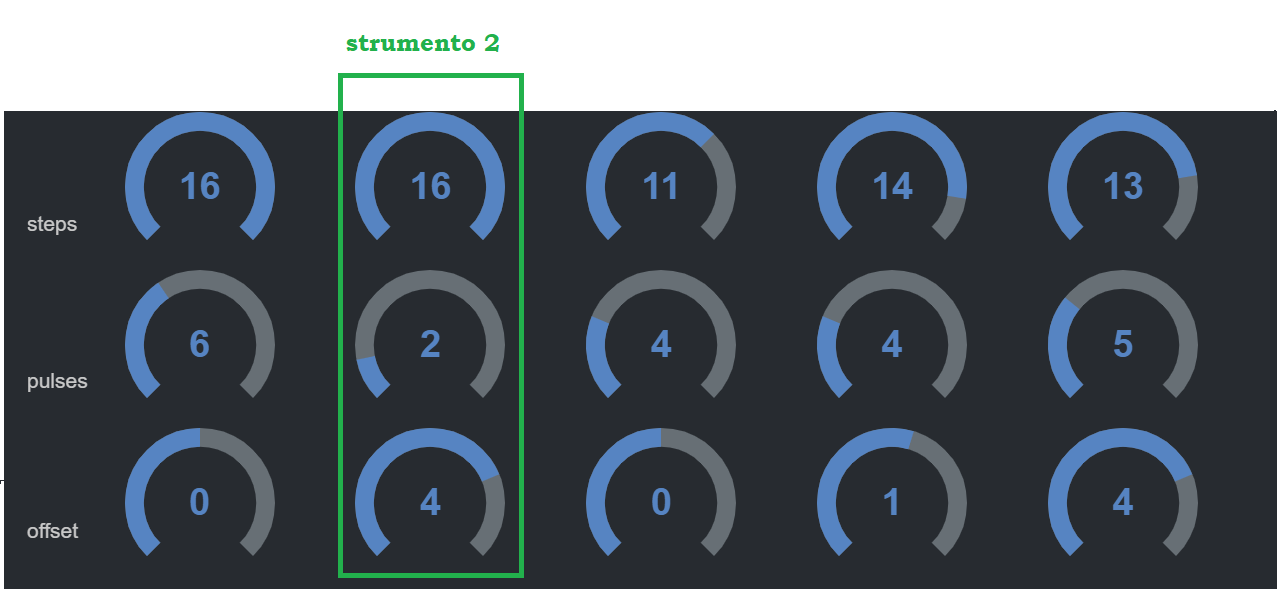 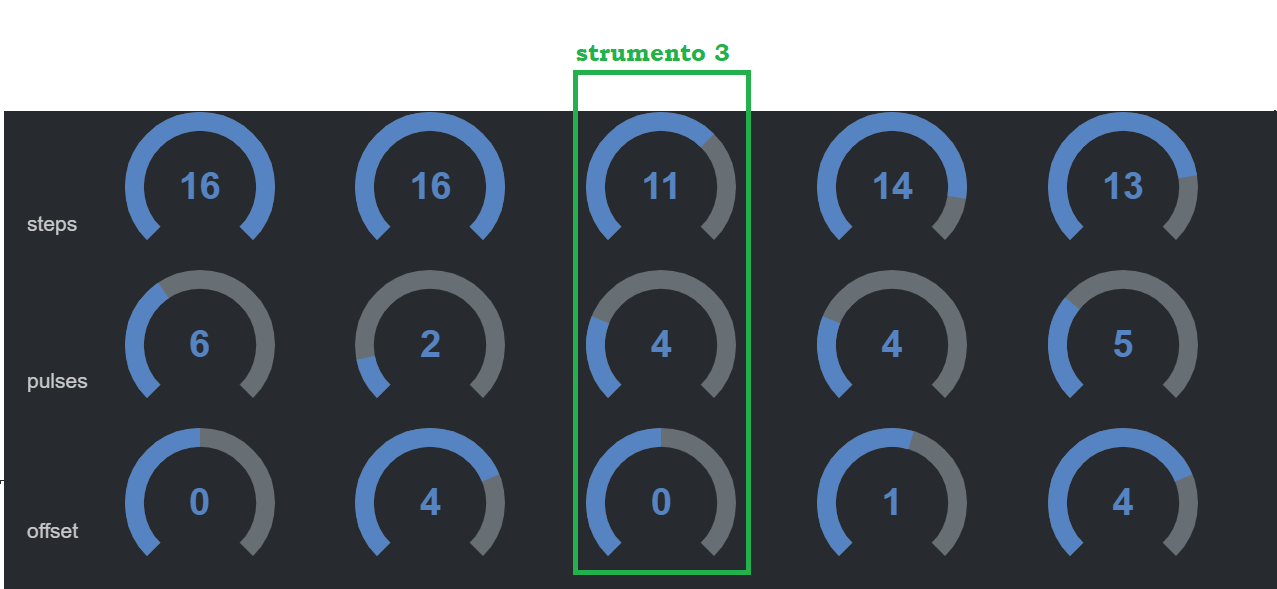 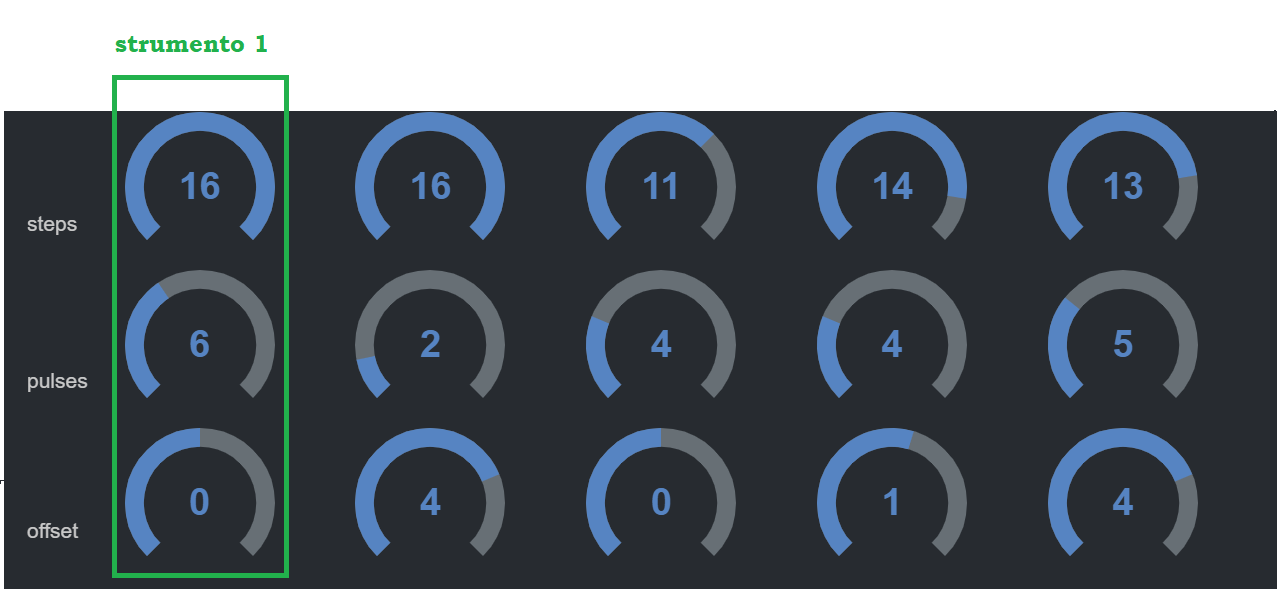 Generatore di ritmi euclidei
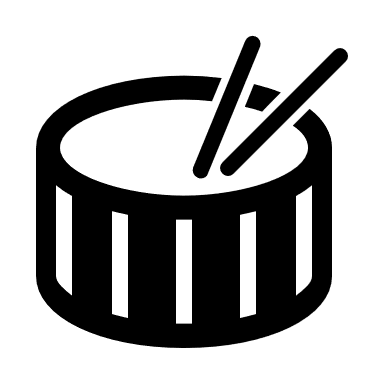 Osserviamo la parte superiore:
Ogni colonna corrisponde ad uno strumento
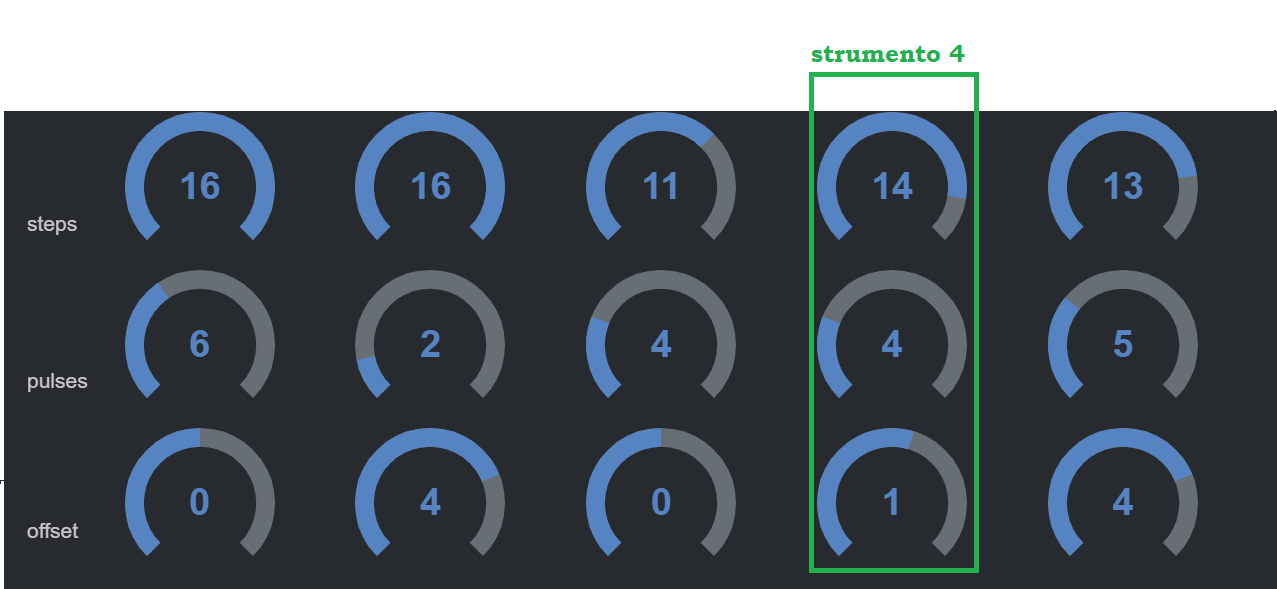 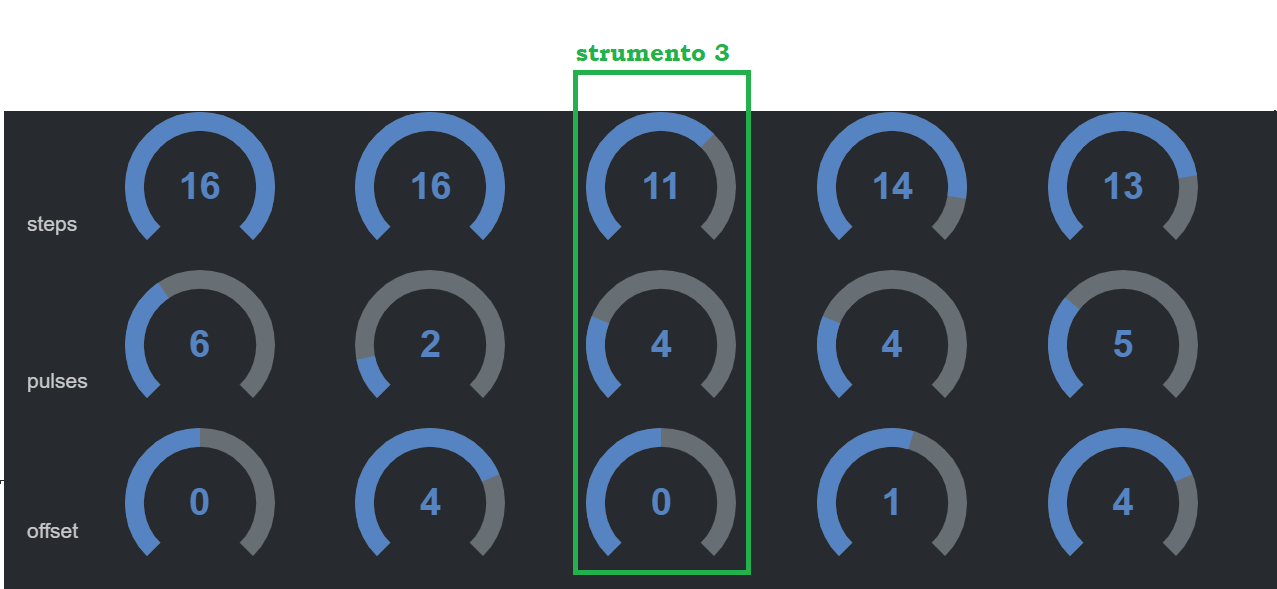 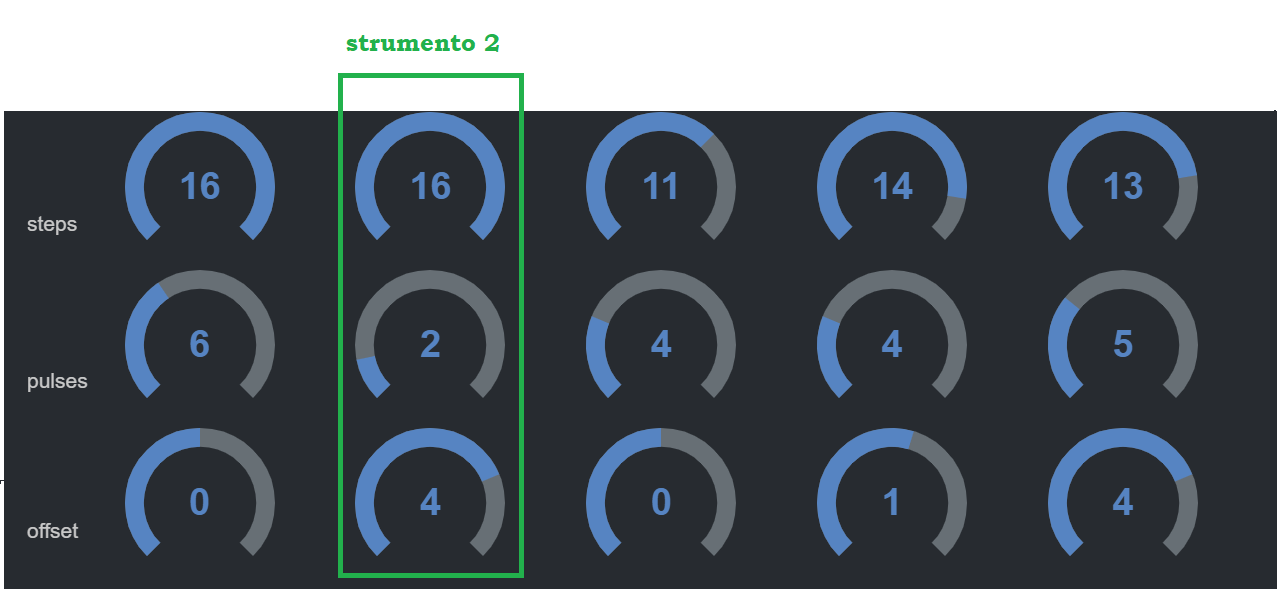 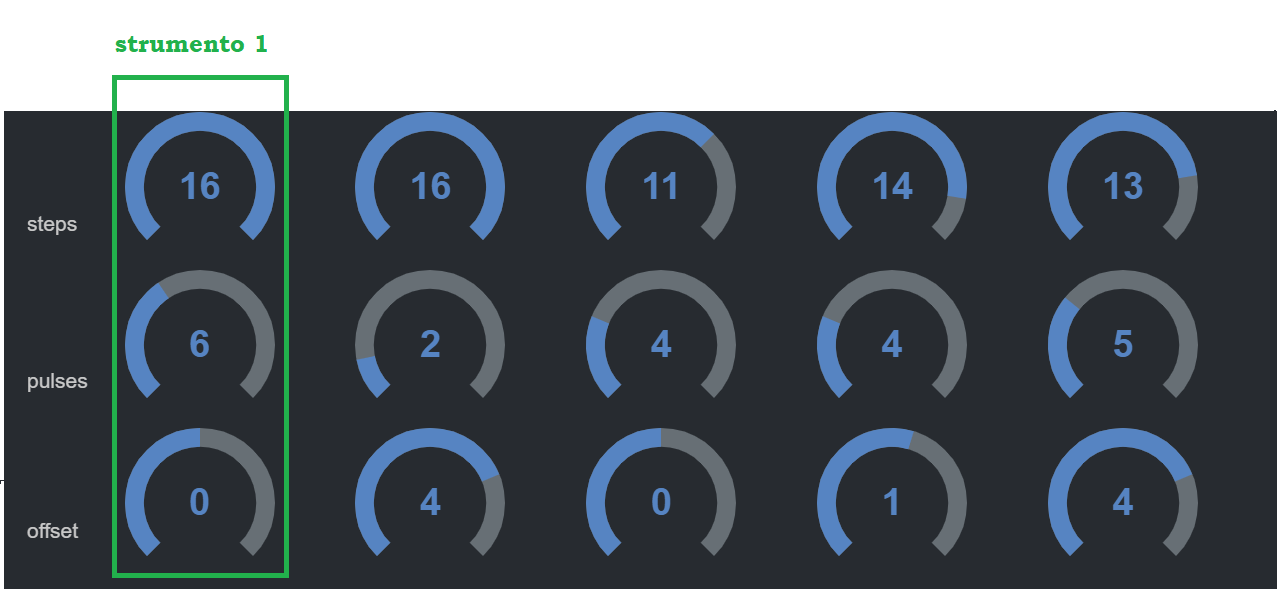 Generatore di ritmi euclidei
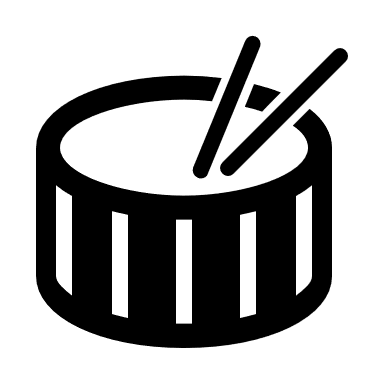 Osserviamo la parte superiore:
Ogni colonna corrisponde ad uno strumento
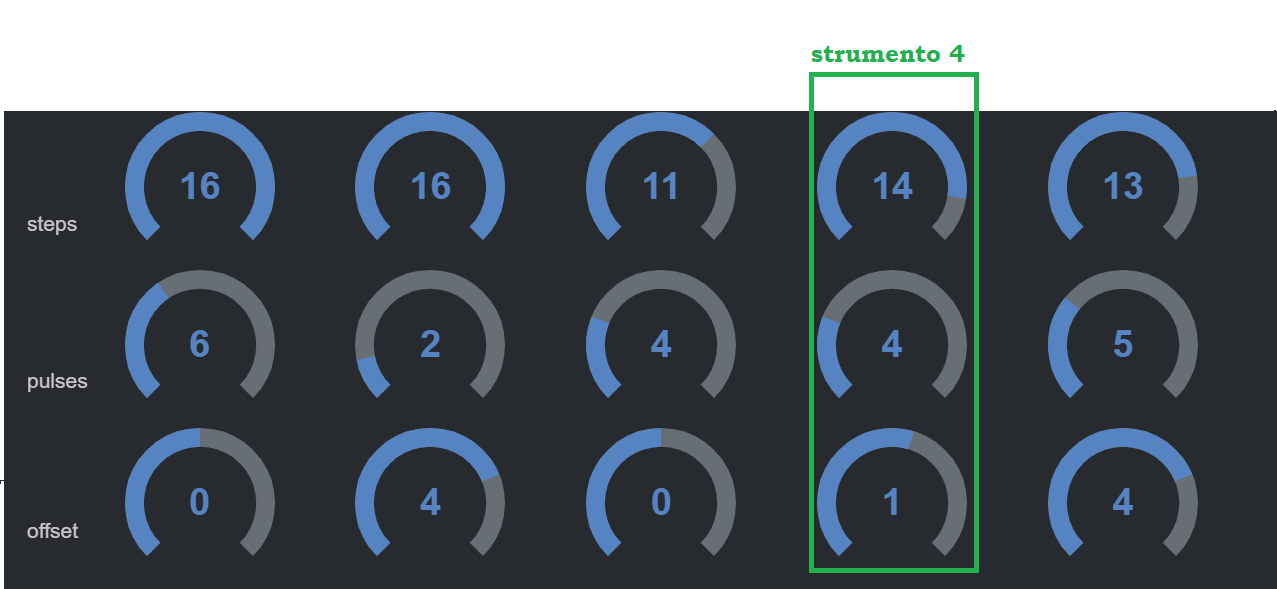 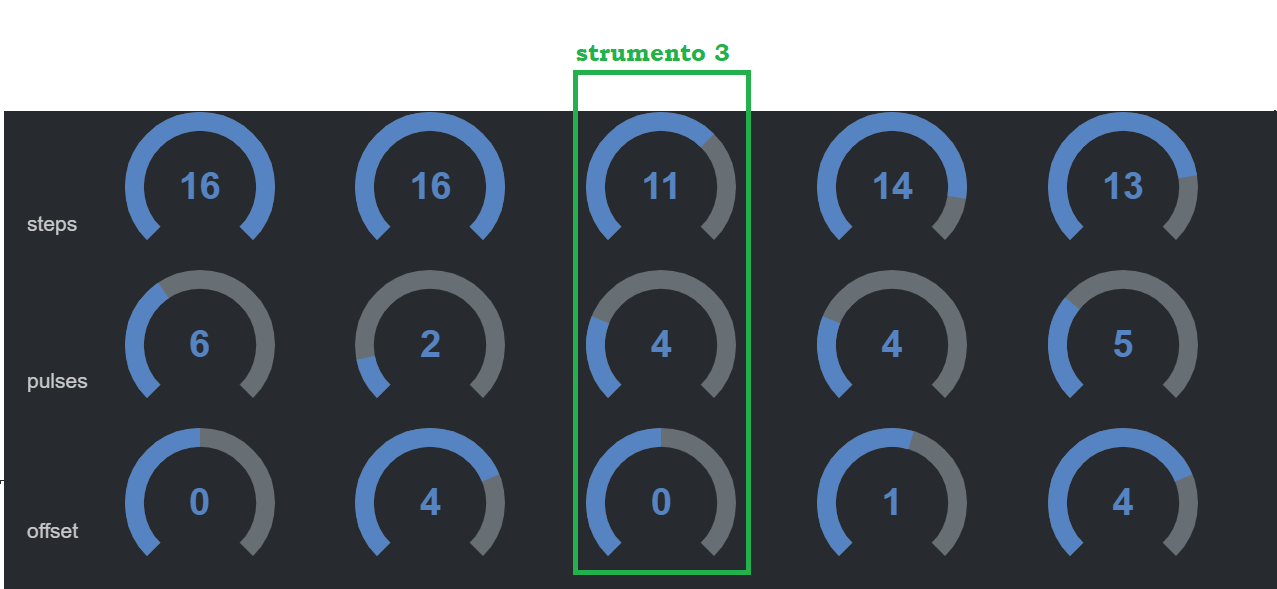 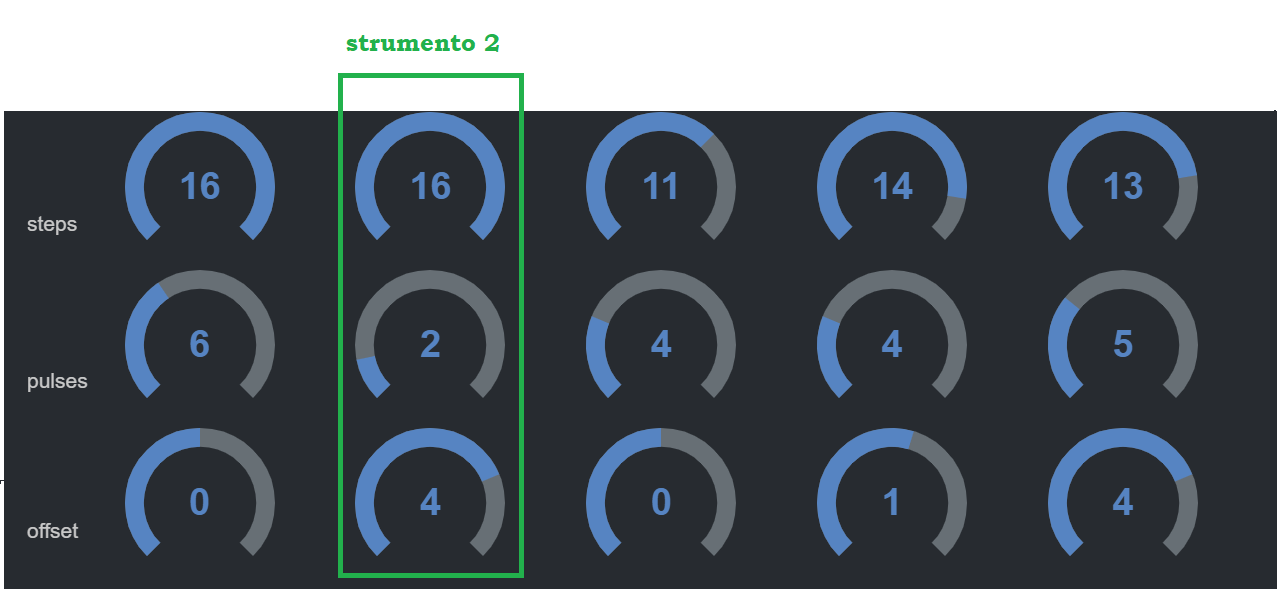 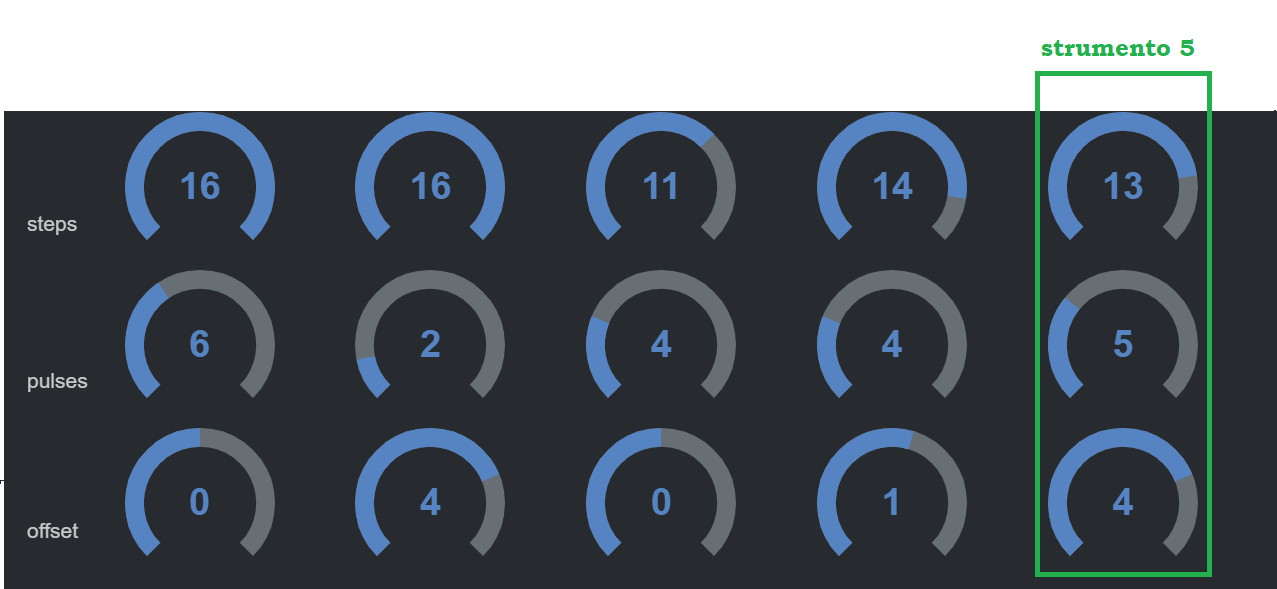 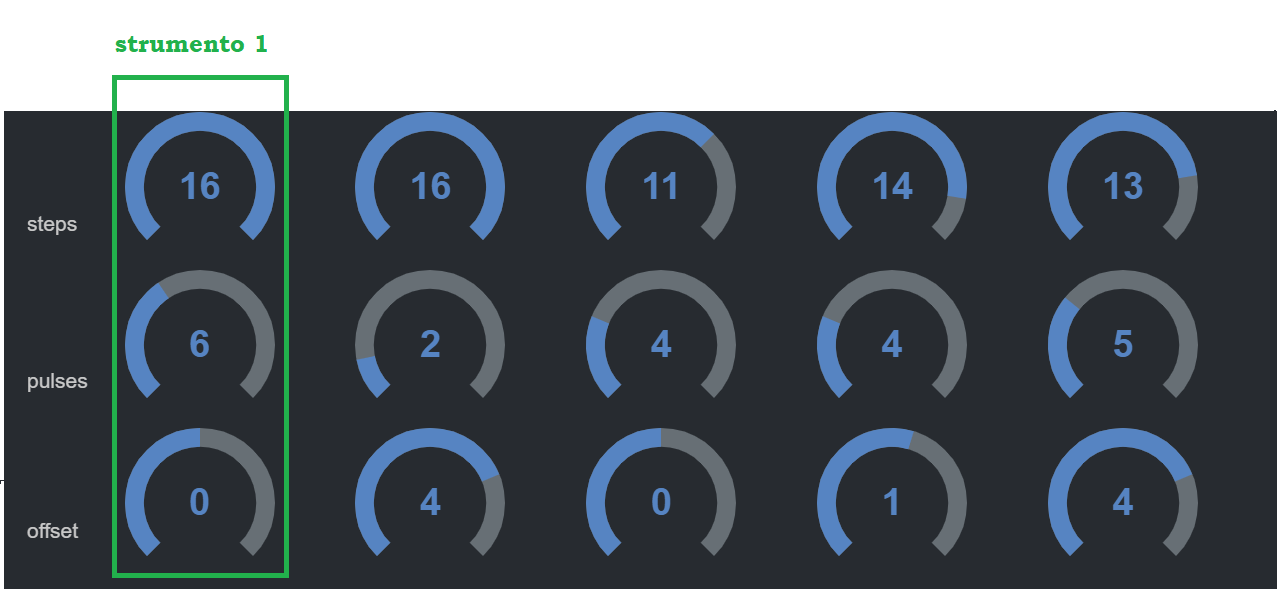 Generatore di ritmi euclidei
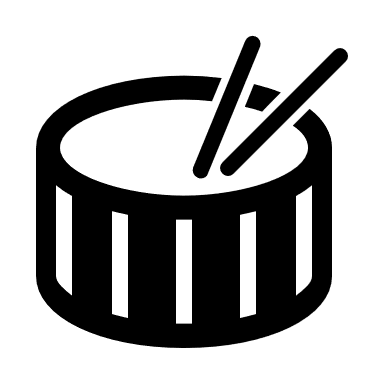 Osserviamo la parte superiore:
Steps indica la lunghezza della sequenza
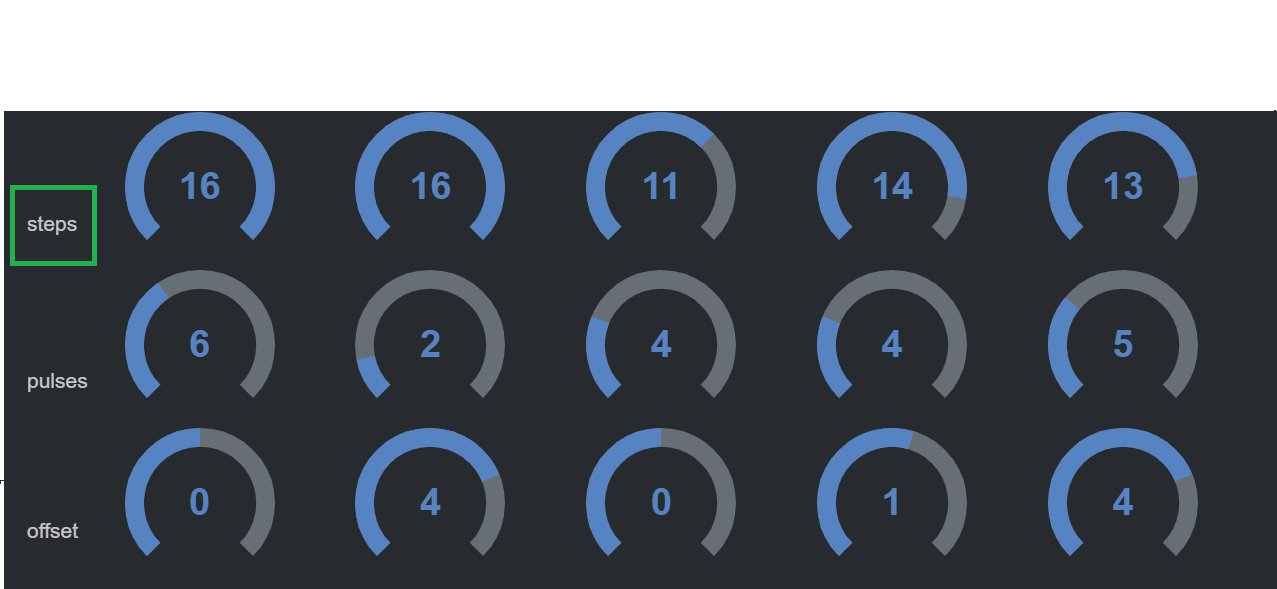 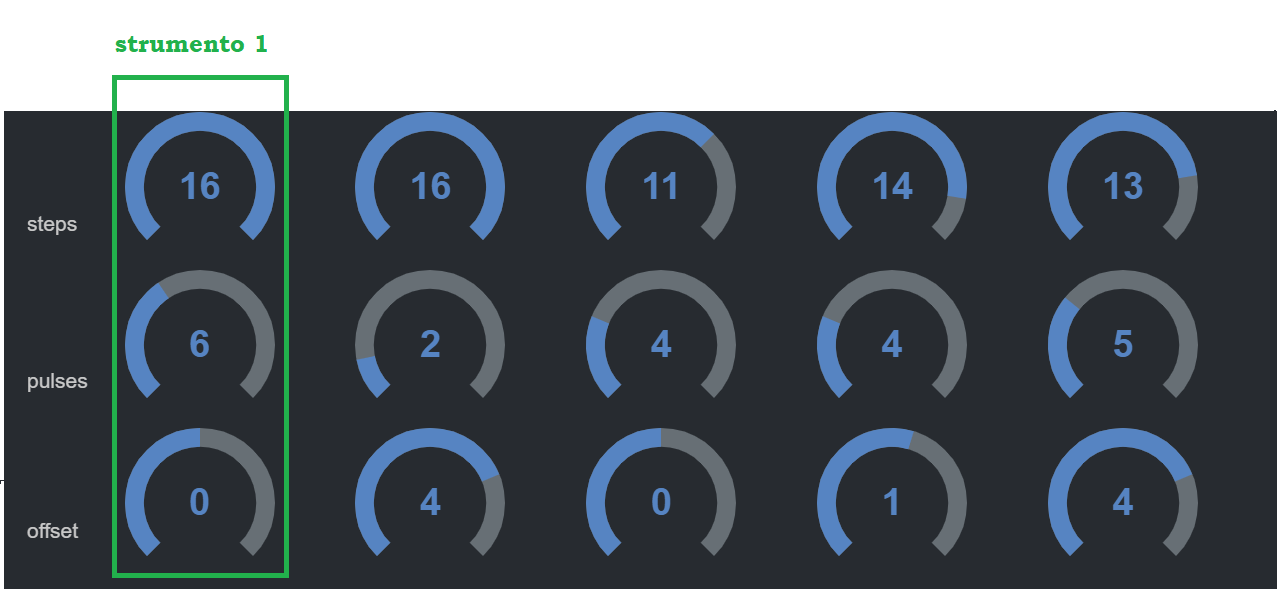 Generatore di ritmi euclidei
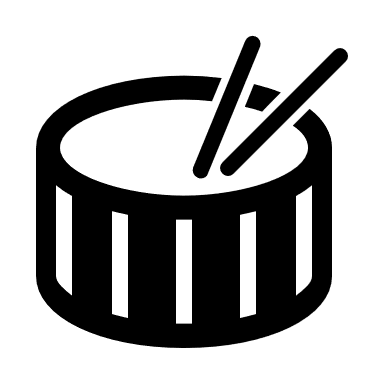 Osserviamo la parte superiore:
Pulses indica quante note vogliamo ‘’sentire’’
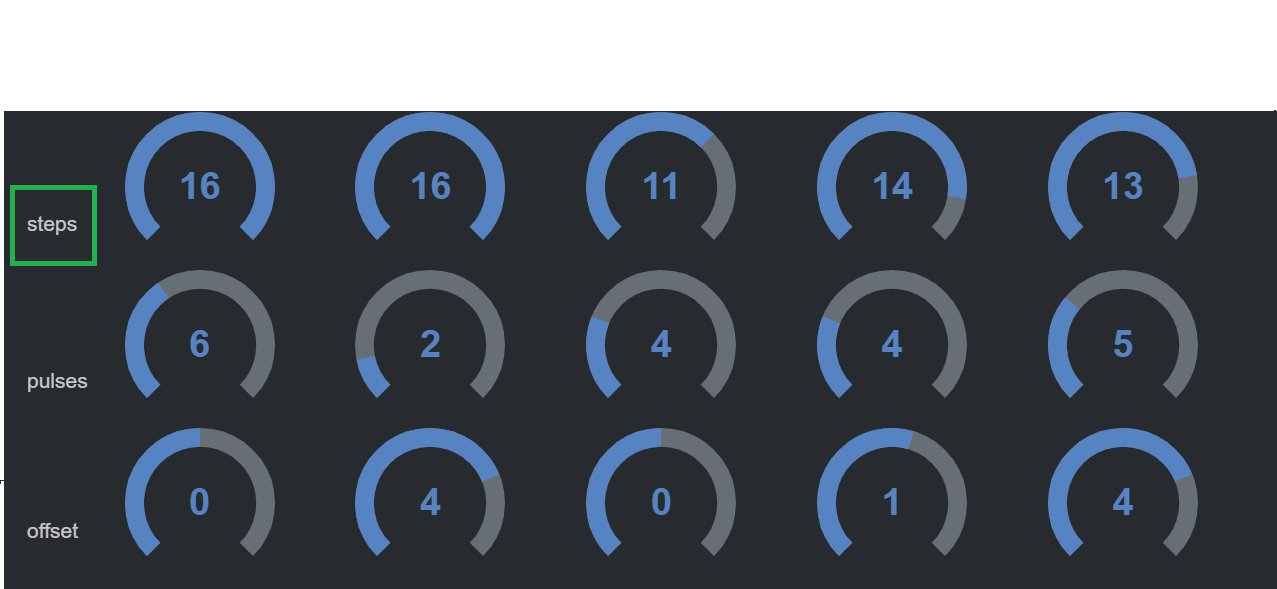 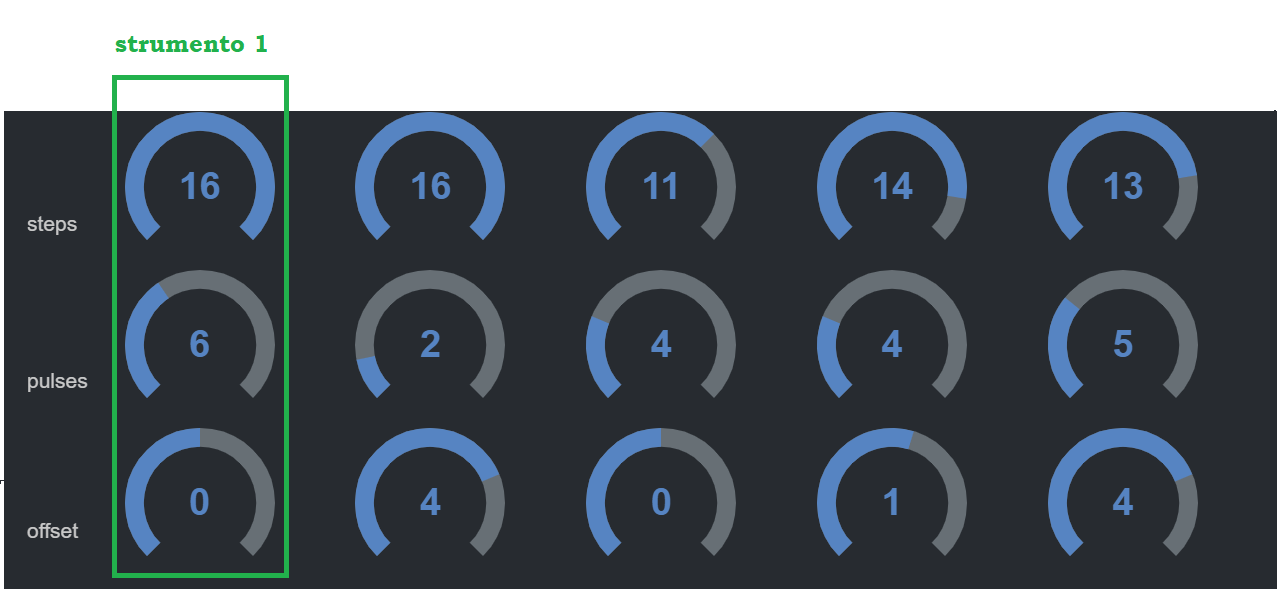 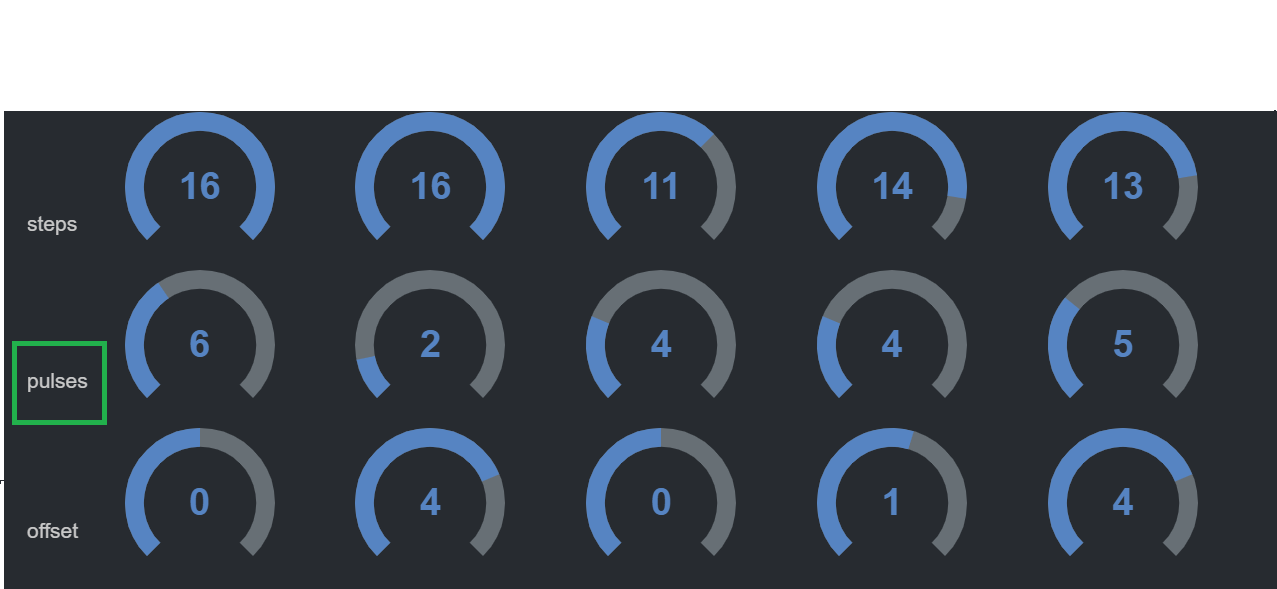 Generatore di ritmi euclidei
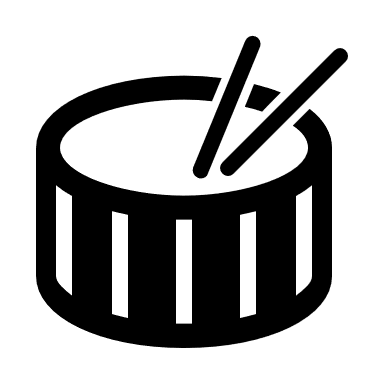 Osserviamo la parte superiore:
Offset indica la rotazione
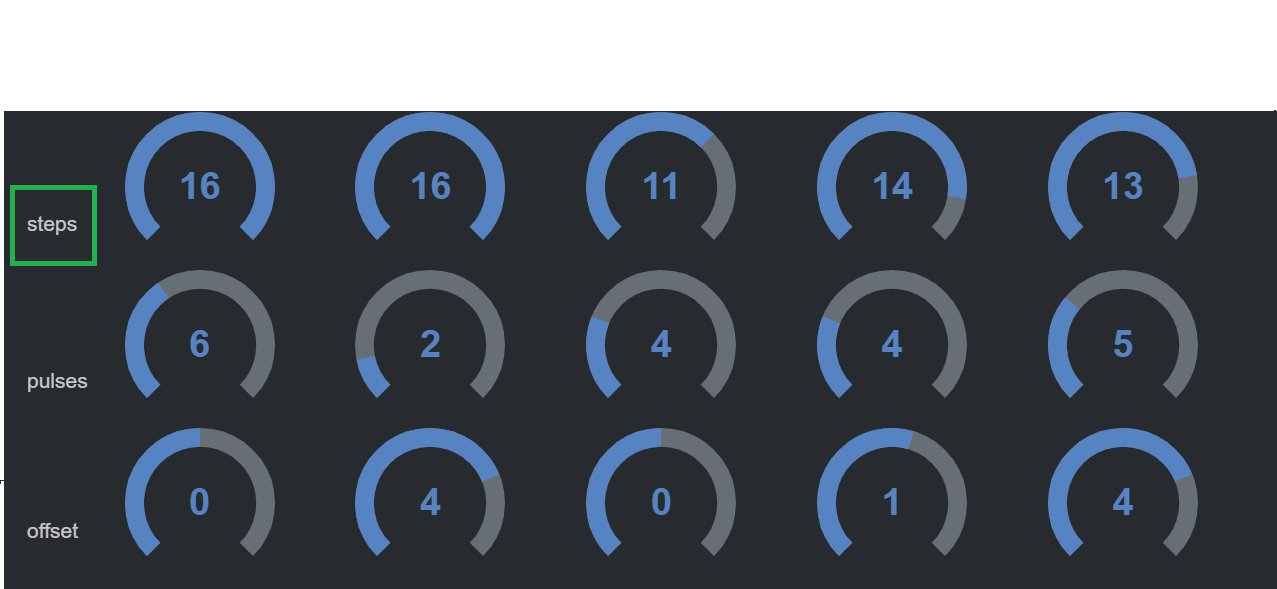 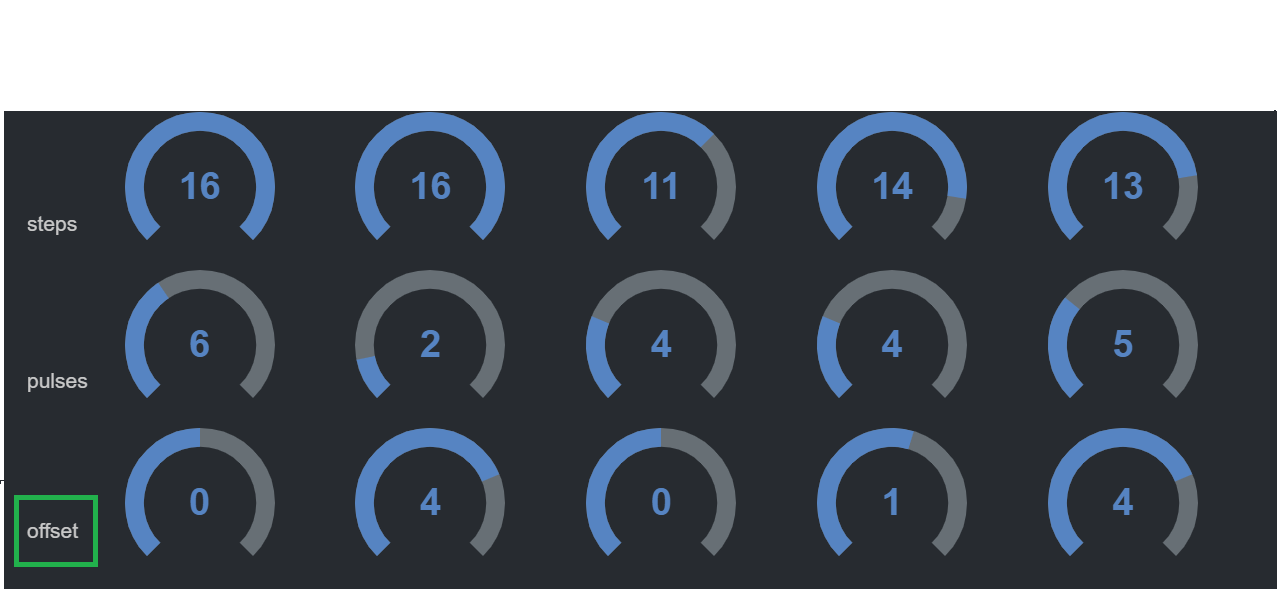 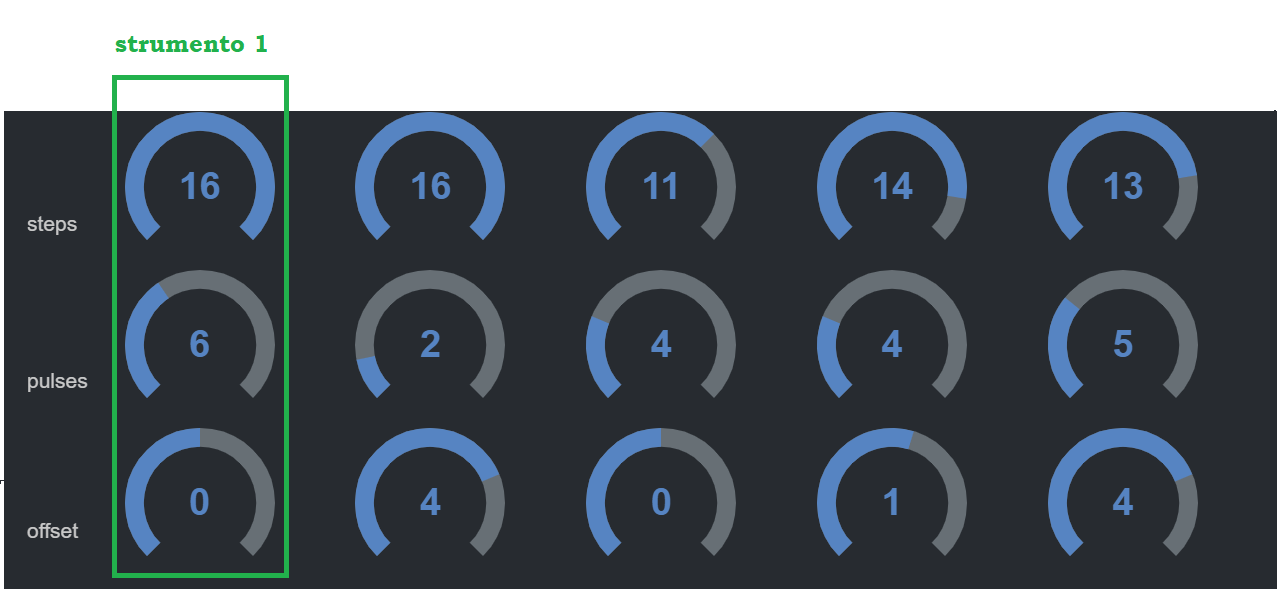 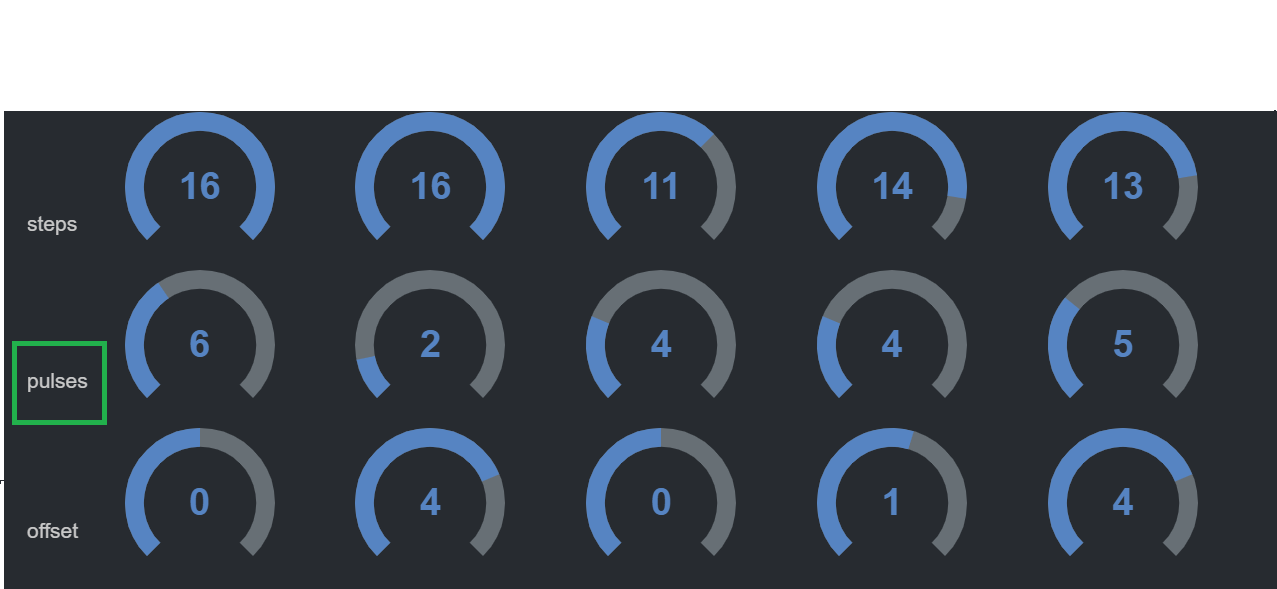 Esempi di tresillo cubano
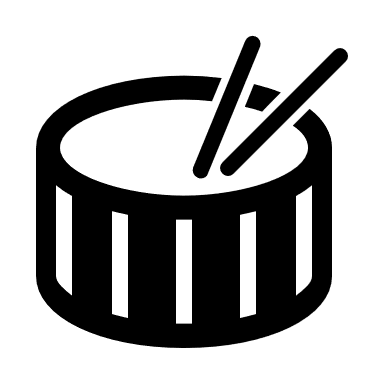 Ed Sheeran, ‘’Shape of you’’
Esempi di tresillo cubano
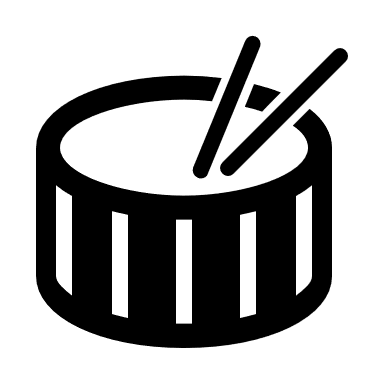 Sia, ‘’Cheap thrills’’
Contenuti
Introduzione
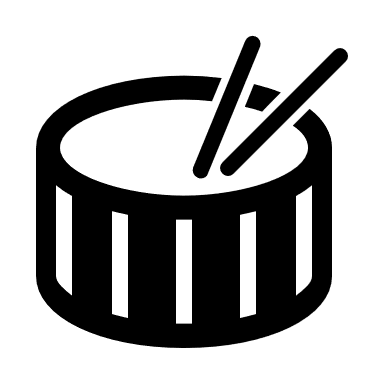 L’ Algoritmo di Euclide
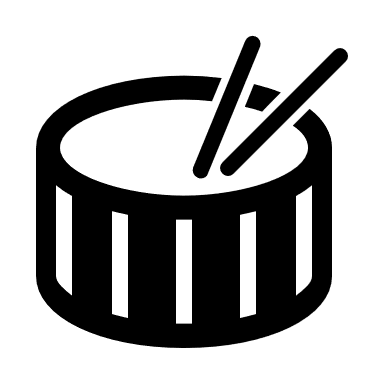 Ritmo di Euclide
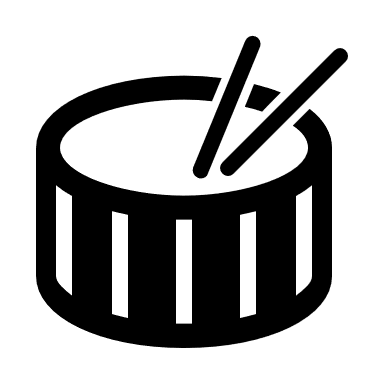 Generatore di ritmi euclidei
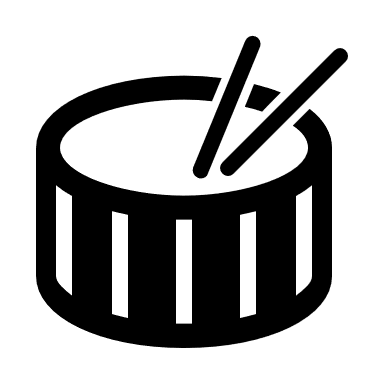 Esempi
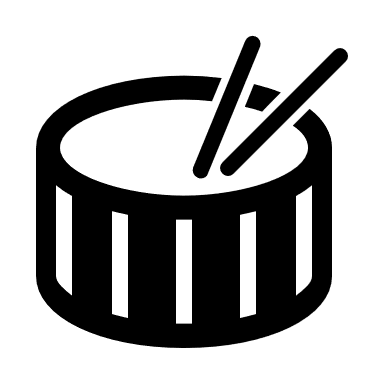 Conclusioni
Altri esempi: il ritmo ‘‘Bossa Nova’’
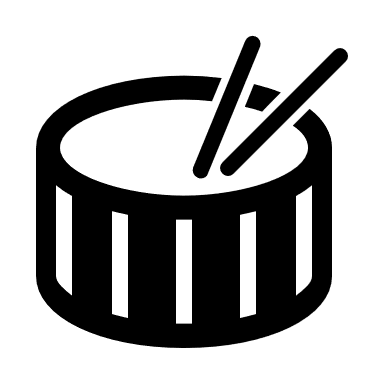 Un altro ritmo euclideo comune è quello della Bossa Nova.
          Si ottiene prendendo una sequenza di lunghezza 16 suonando 5 note che  
          siano il più possibile equidistribuite.

[1] [1] [1] [1] [1] [0] [0] [0] [0] [0] [0] [0] [0] [0] [0] [0]

[10] [10] [10] [10] [10] [0] [0] [0][0] [0] [0] 

[100] [100] [100] [100] [1000] 
----------------------------------------
[1001000] [100] [100] [100]
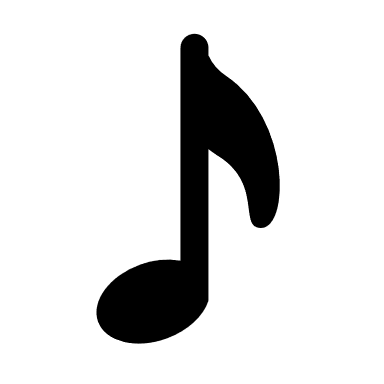 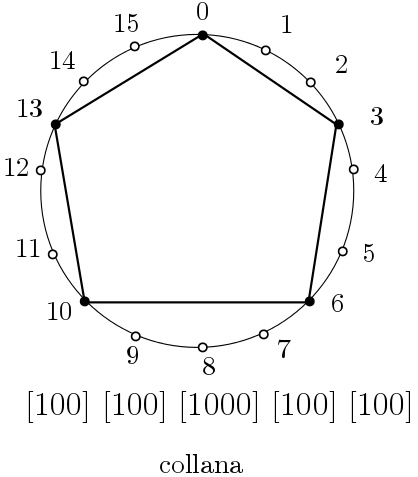 Esempi di Bossa Nova
‘’Garota de Ipanema’’
Esempi di Bossa Nova
Gaia, ‘’Chega’’
Altri esempi: ritmi rock ‘‘ semplici’’
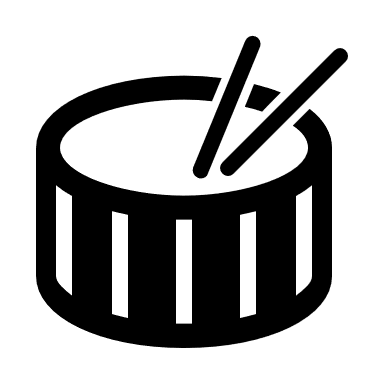 Possiamo generare altri tipi di ritmi combinando più ritmi euclidei.








                      [10001000]                                                                         [10001000]
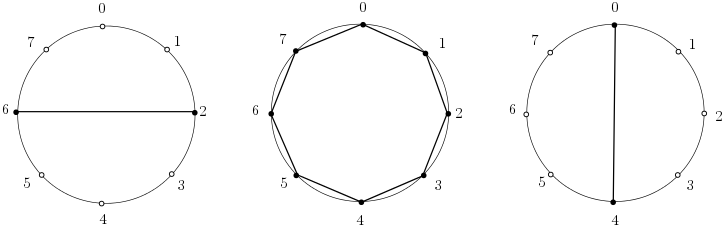 Altri esempi: ritmi rock ‘‘ semplici’’
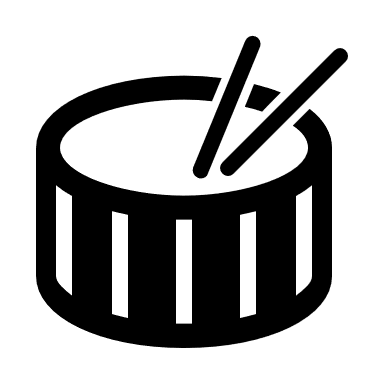 Possiamo generare altri tipi di ritmi combinando più ritmi euclidei.








                      [10001000]                                                                         [10010100]
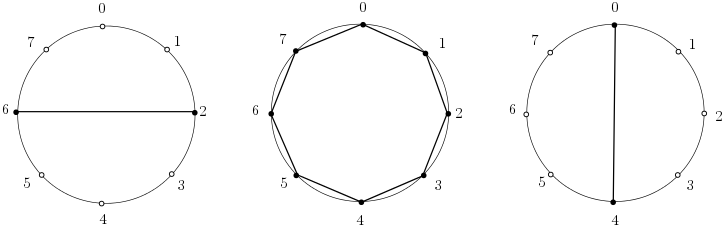 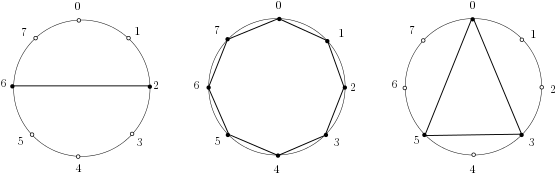 Contenuti
Introduzione
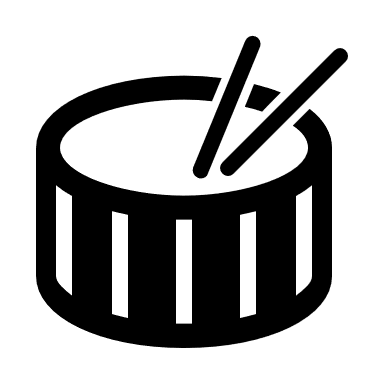 L’ Algoritmo di Euclide
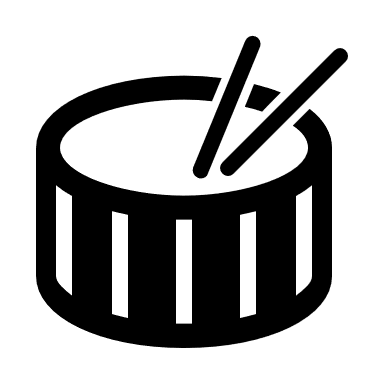 Ritmo di Euclide
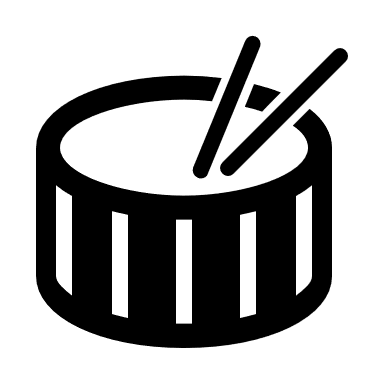 Generatore di ritmi euclidei
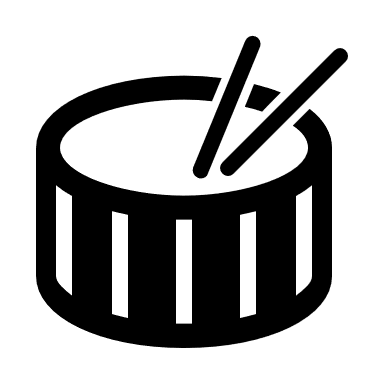 Esempi
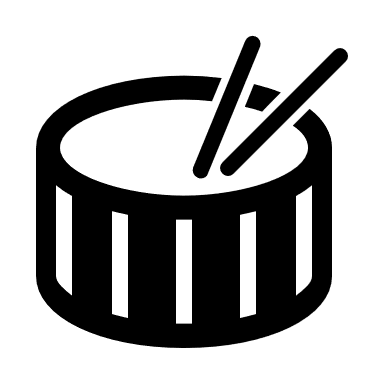 Conclusioni
Conclusioni
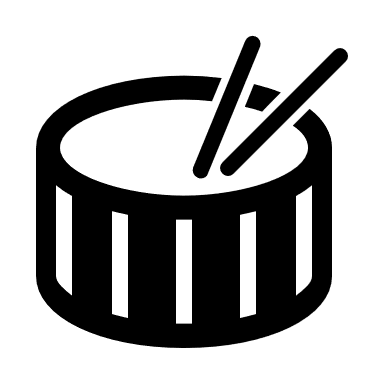 I ritmi di Euclide possono essere generati mediante l’algoritmo di Euclide per il calcolo del MCD.
Si tratta di ritmi semplici in cui i suoni sono disposti in modo equidistribuito.
Possono essere combinati fra loro dando origine ad altre configurazioni interessanti. 

Approfondimenti e altri spunti possono essere reperiti:
‘‘The Euclidean Algorithm Generates Traditional Musical Rhythms’’, Godfried Toussaint.
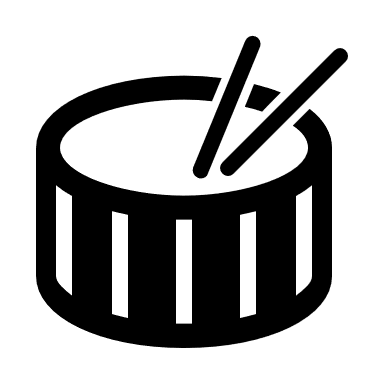 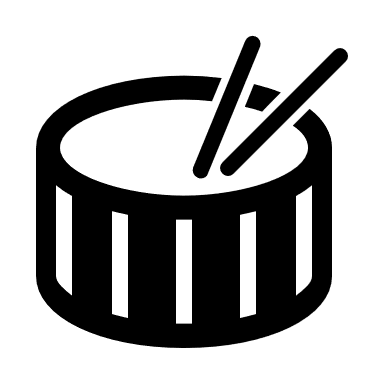 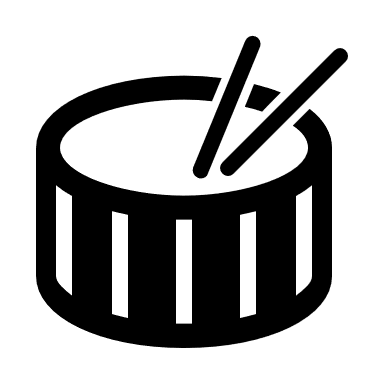